Overview of IFJ PAN involvementin international projects
D. Bocian
IFJ PAN - ESS technical meeting 
Kraków, 24th March 2014
Outline
General information
Accelerator activities at IFJ
IFJ PAN and selected projects
European XFEL
LHC consolidation and upgrade
Wendelstein 7X
Scientific equipment construction
Summary
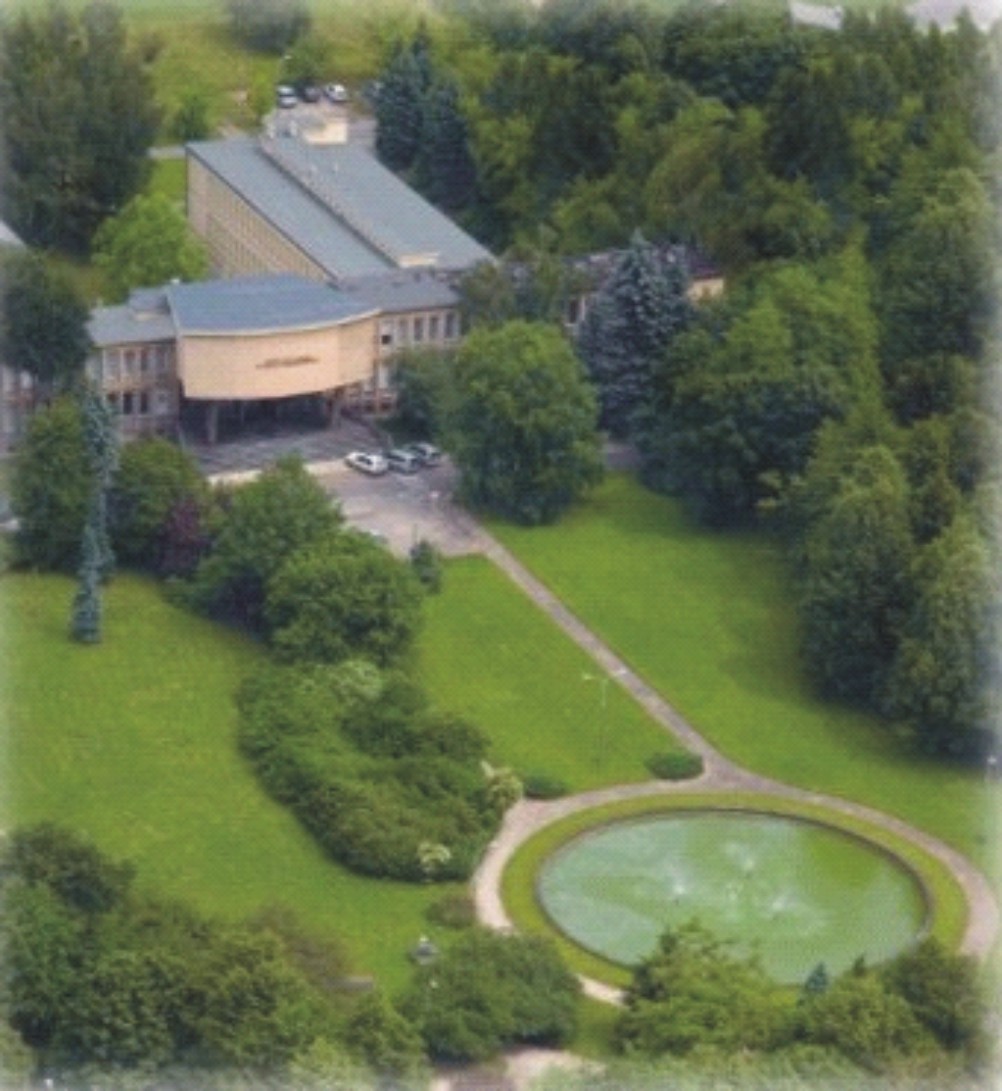 General information
530 personnel
Prof. 39, Assoc. Prof. 52, Ph.D. 108
PhD studies – 61 students
Interdisciplinary PhD studies 
6 divisions: 28 departments
centre of excellence
centre of advanced technology
4 accredited laboratories
Equipment and Scientific Infrastructure  Construction Division (DAI)
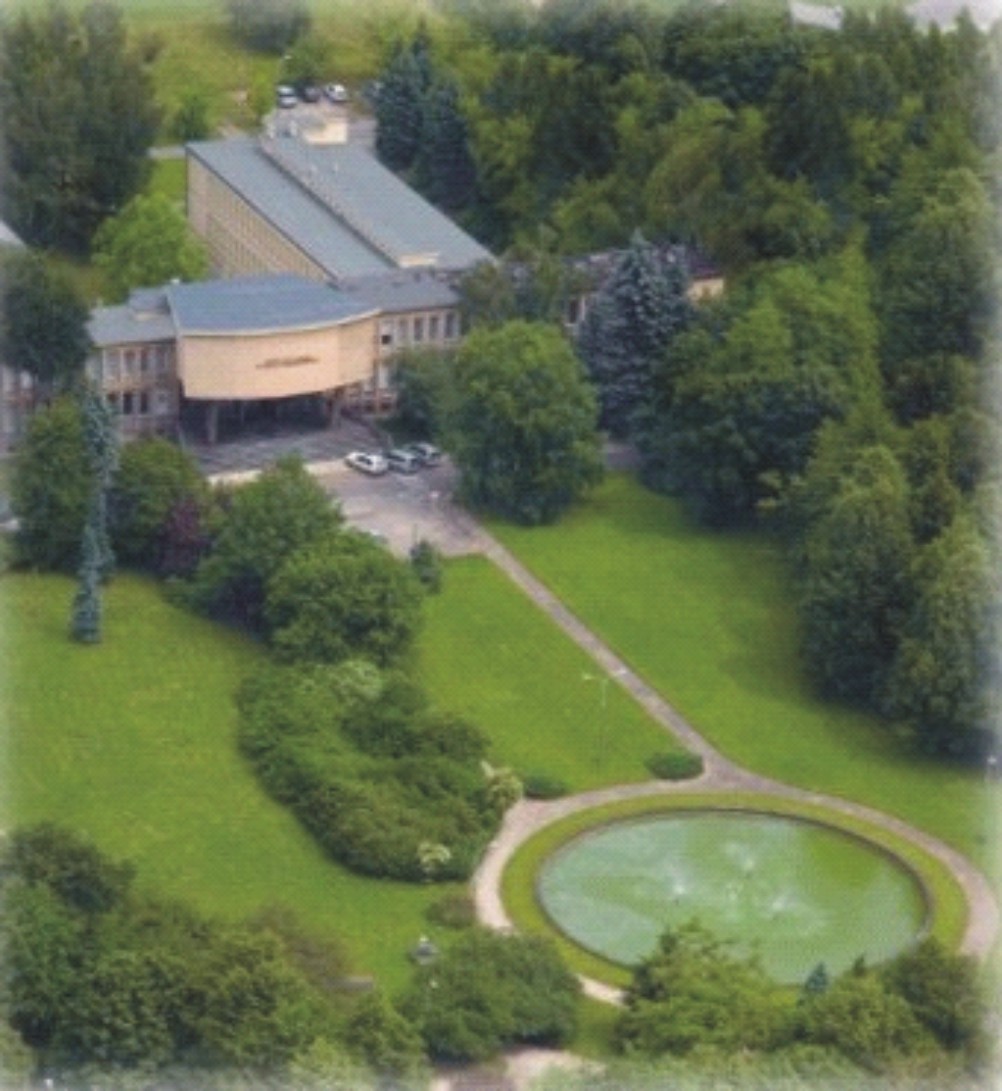 Accelerator activities at IFJ
cyclotron AIC-144- proton beam energy: 60 MeV- Proton Radiotherapy of Eye Melanoma



Cyclotron Proteus C-235
National Centre for Hadron Radiotherapy
under construction (2013)


neutron generator 
14 MeV


VdG high stability
2.5 MeV
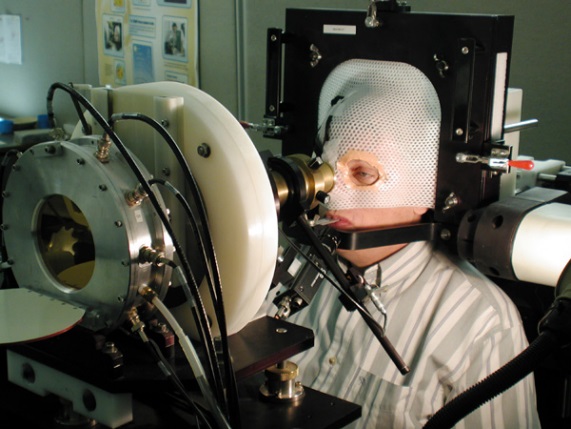 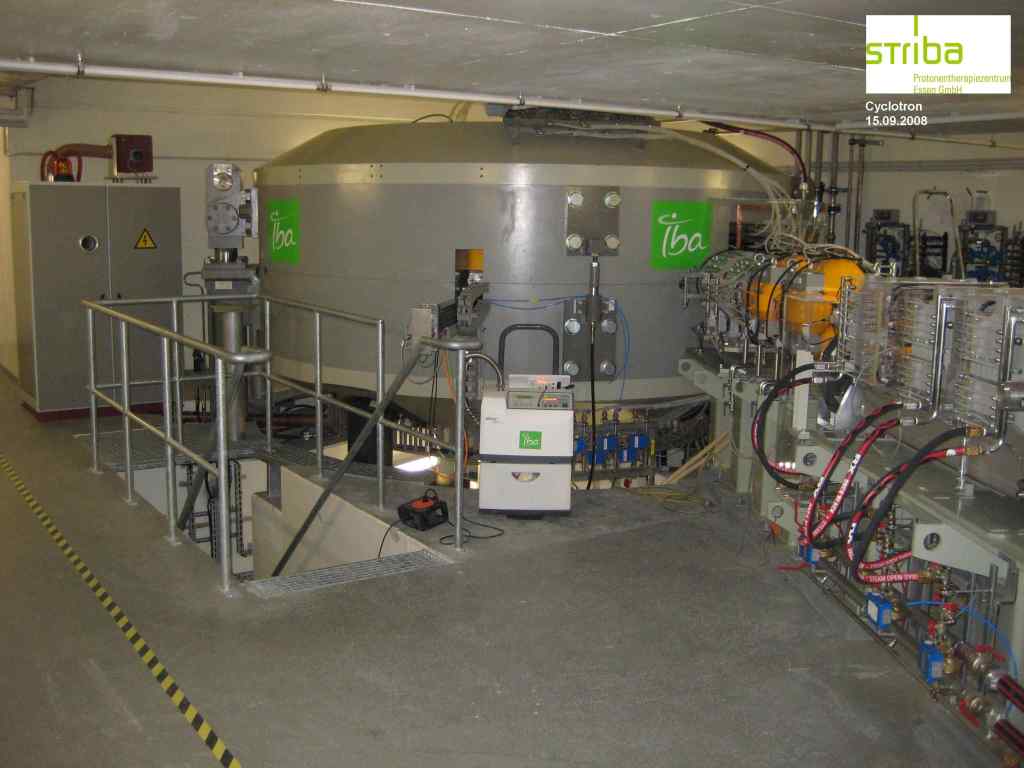 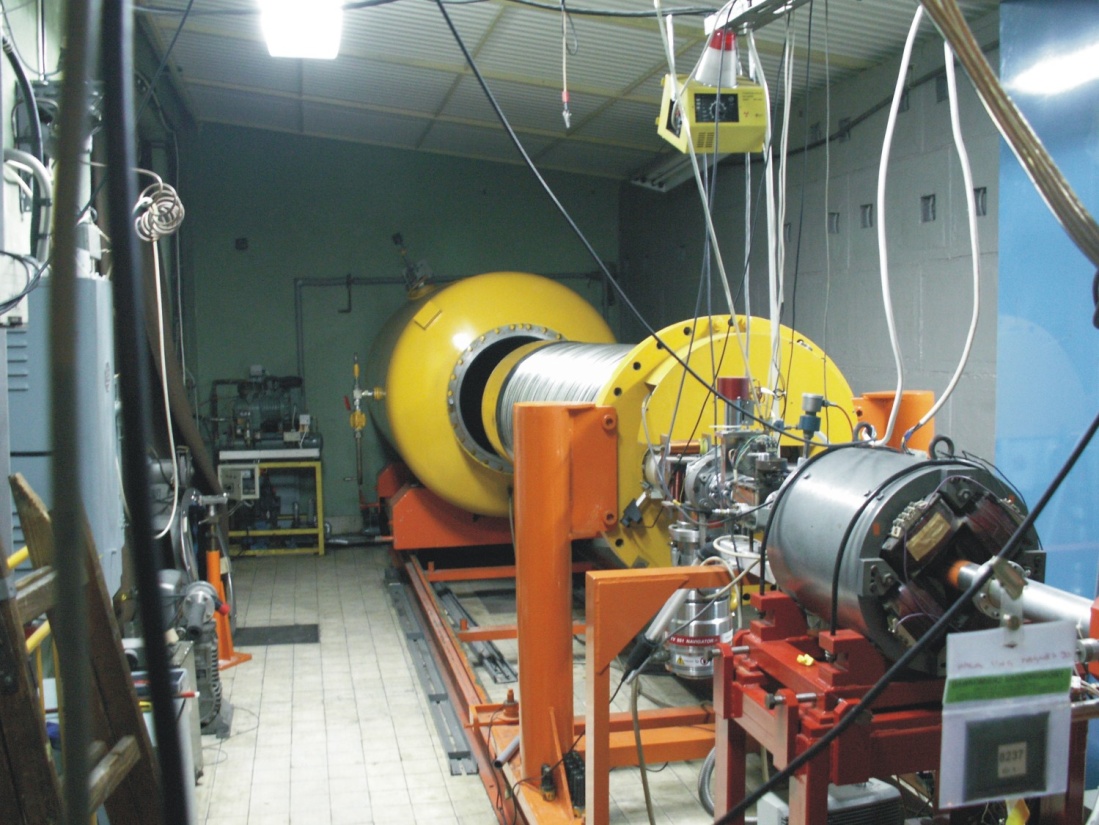 IFJ PAN and international projects
Running projects: 
XFEL, DESY, Hamburg, 2009 – 2015 
LHC, CERN, Geneva, 2013 – 2014
ITER, Cadarache, 2010-2015 
Cherenkov Telescope Array (CTA), 2008 – 2013
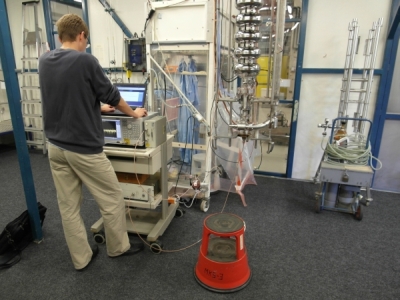 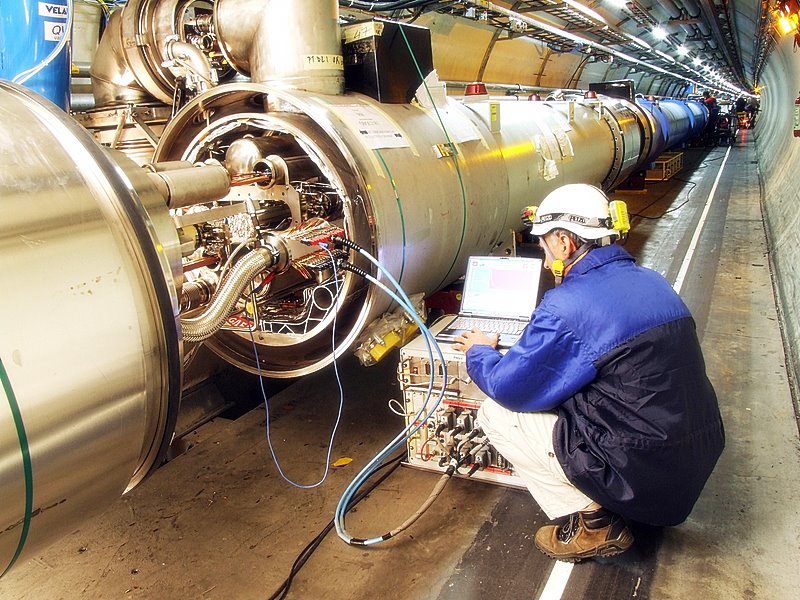 Completed projects
LHC, CERN Geneva, 2005 – 2012 
Wendelstein 7X, IPP Greifswald, 2007 – 2012
ATLAS, CERN Geneva, 2004 - 2012 
T2K, J-PARC Tokai, Krakow/J-PARC, 2007 – 2009
IFJ PAN in-kind contribution to XFEL construction (2009 - 2015)
Performance of acceptance tests of cavities for a series of 840 units on DESY infrastructure and delivering the corresponding test reports

Performance of acceptance tests of cryomodules for a series of 103 units on DESY infrastructure and delivering the corresponding test reports

Performance of acceptance tests of cold magnets for a series of 103 units on DESY infrastructure and delivering the corresponding tests reports – common effort with DESY
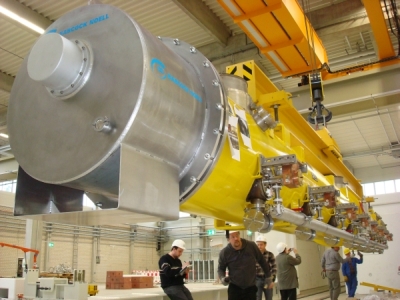 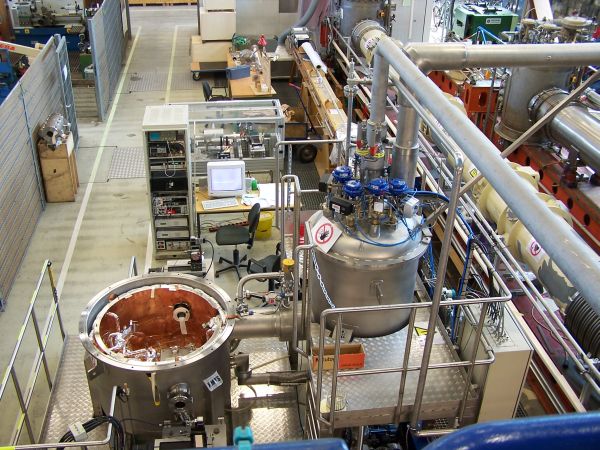 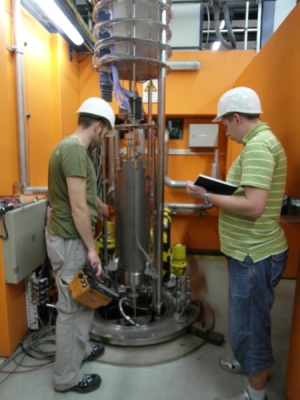 XFEL cryomodules tests
XFEL quadrupole magnets tests
XFEL RF cavities tests
IFJ PAN in-kind contribution to XFEL construction IFJ PAN tasks
Tests of cavities and cryomodules in the AMTF Hall
  Tests of cold magnets
Each IFJ PAN task is split in two phases:
Serial tests phase
  Performance of serial tests:
Cold magnets – 100
Current leads – 100
Cavities – 816
Cryomodules – 100
  Data analysis and reporting;
  Software upgrade.
Preparatory phase
Knowledge acquiring (learning, trainings, meetings with DESY experts);
  Procedures writing;
  Software preparation;
  Performance of preseries tests: 
(3  cold magnets and 3 CL,
 24 cavities and 3 cryomodules).
IFJ PAN in-kind contribution to XFEL construction IFJ PAN team structure
Team:
Dr Engineers – 4
Engineers – 23
Technicians – 23
(currently at DESY
 35 people)
Expertise:
Mechanics
Electronics / Electrics
Automatics / Robotics 
Software engineering
Physics
Computer science
IFJ PAN in-kind contribution to XFEL construction Cavity Test Flow chart
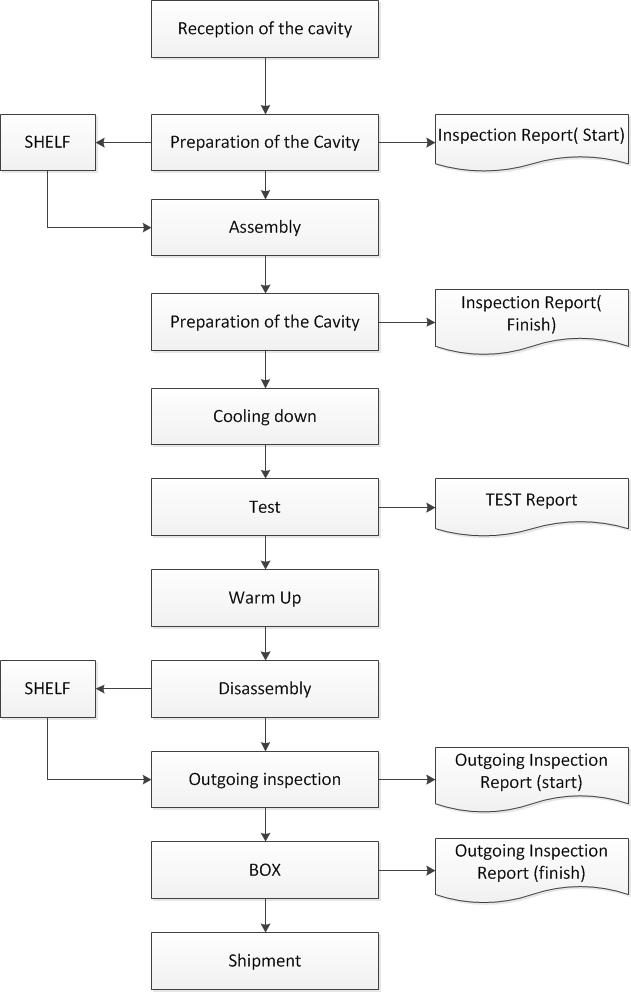 We create 3 reports from each test and upload them to the EDMS:
    Incoming inspection report
    Final test report
    Outgoing inspection report
IFJ PAN in-kind contribution to XFEL construction Cavity test: Incoming inspection & preparation for test
Main tasks:
Incoming Report
Mechanical check of the cavity
Vaccum check
Electrical check
Cavity spectrum check & HOM tuning
Assembling cavity to the insert
Connecting cavity to the vacuum line (in cleanroom conditions)
Cables connection with TDR
Leak check of the cavity
Transport of the insert to the cryostat
Connecting of the insert to the vacuum line
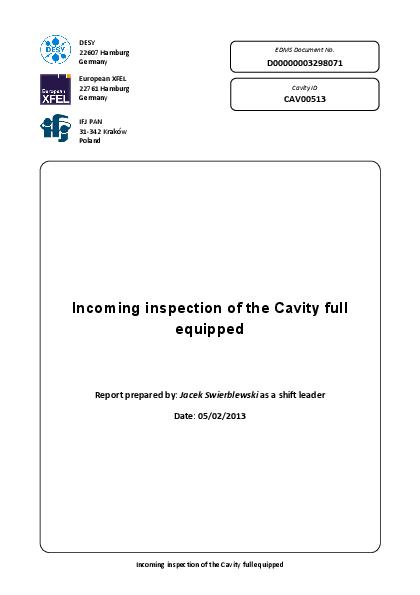 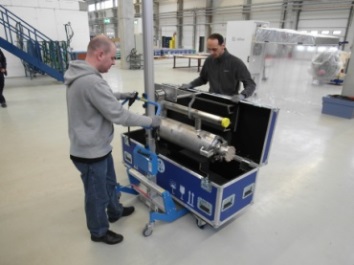 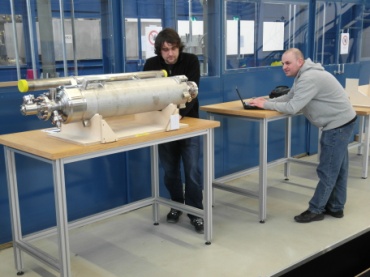 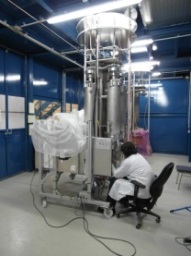 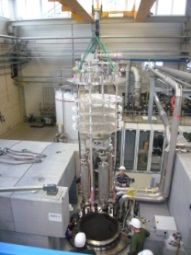 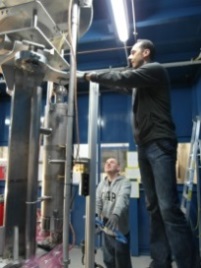 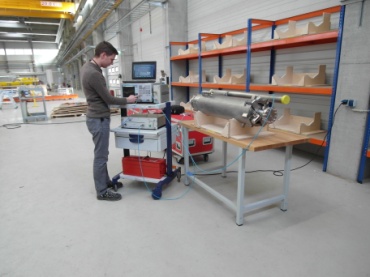 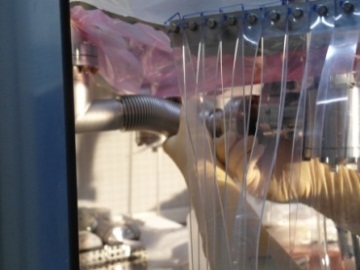 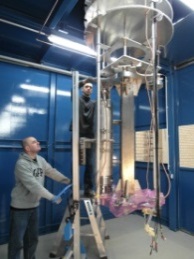 IFJ PAN in-kind contribution to XFEL construction Cavity test: Cryogenic operation
Cryogenic activities at AMTF:
 Cool down
 Maintenance during the test
 Warm up
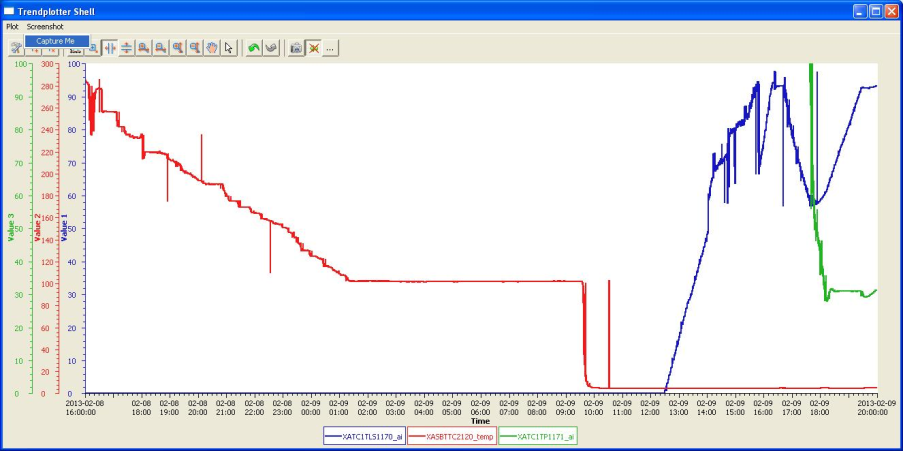 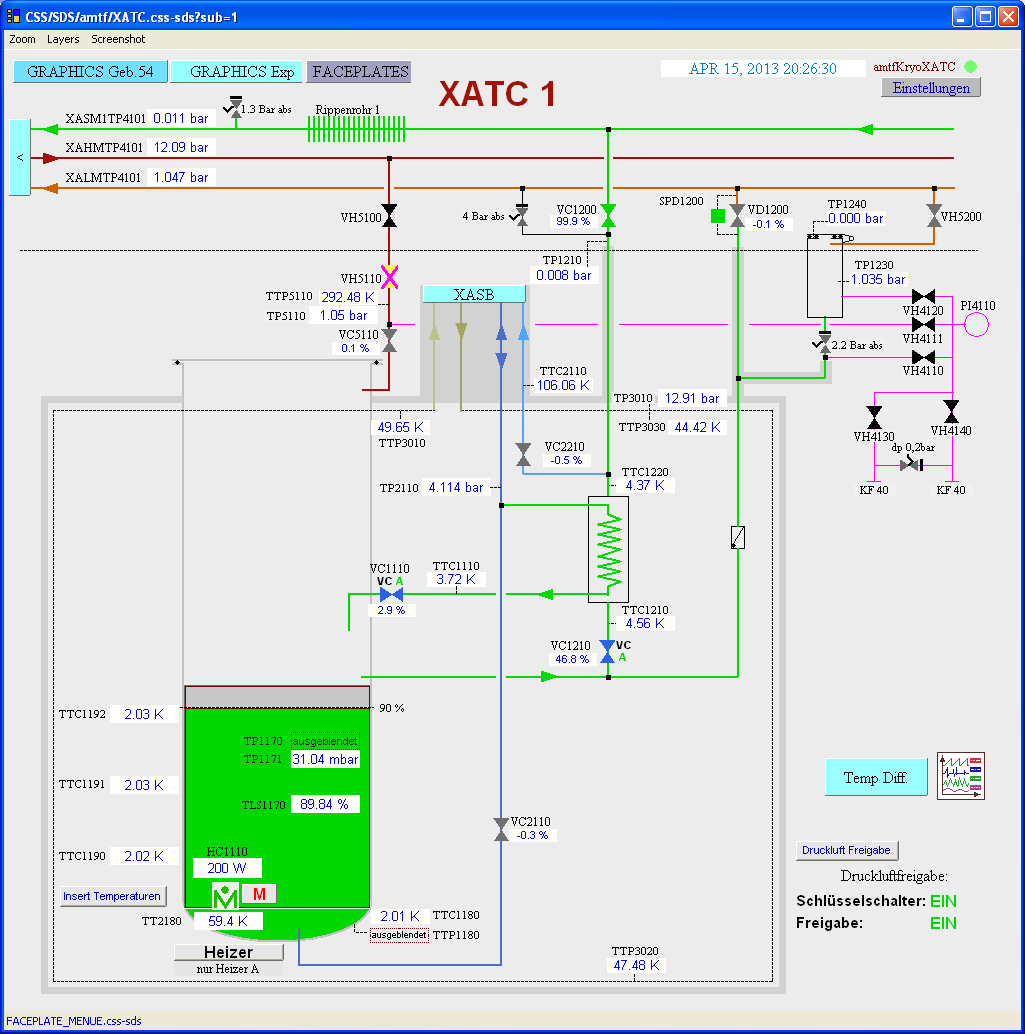 Cool down process from 300 K to 2 K
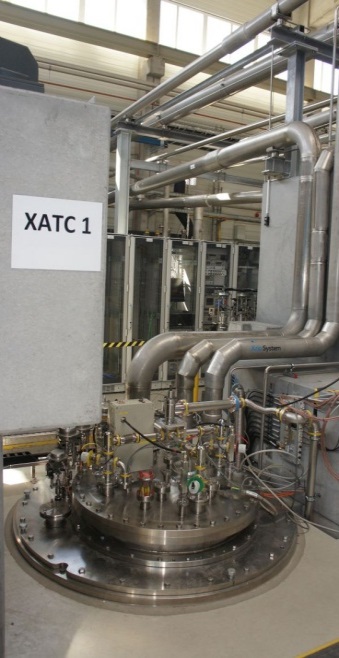 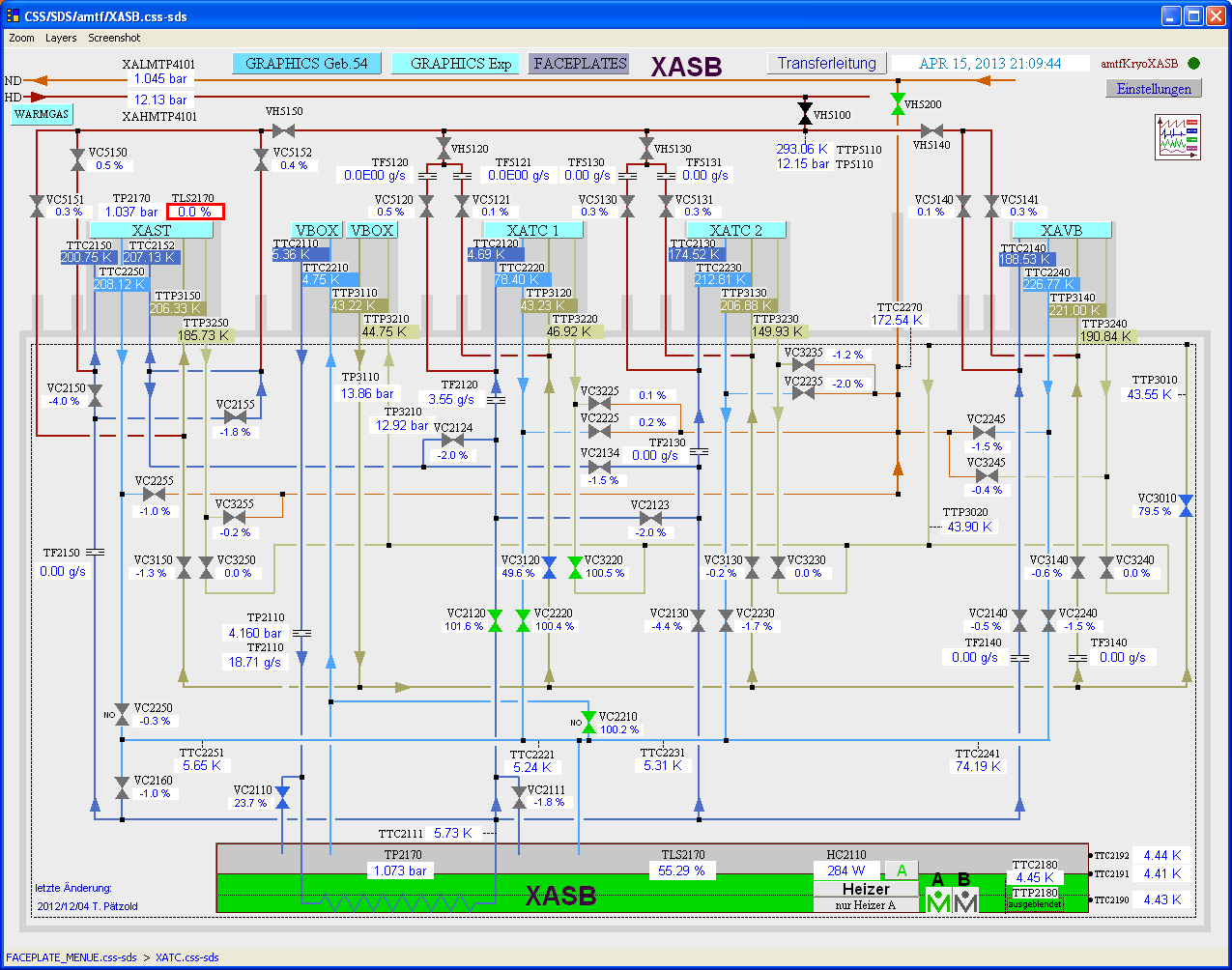 Cryogenics operator’s control panel for test cryostat (left) and subcooler box (right) at AMTF.
Cavity cryostat at AMTF
IFJ PAN in-kind contribution to XFEL constructionCavity test in vertical cryostat at 2K
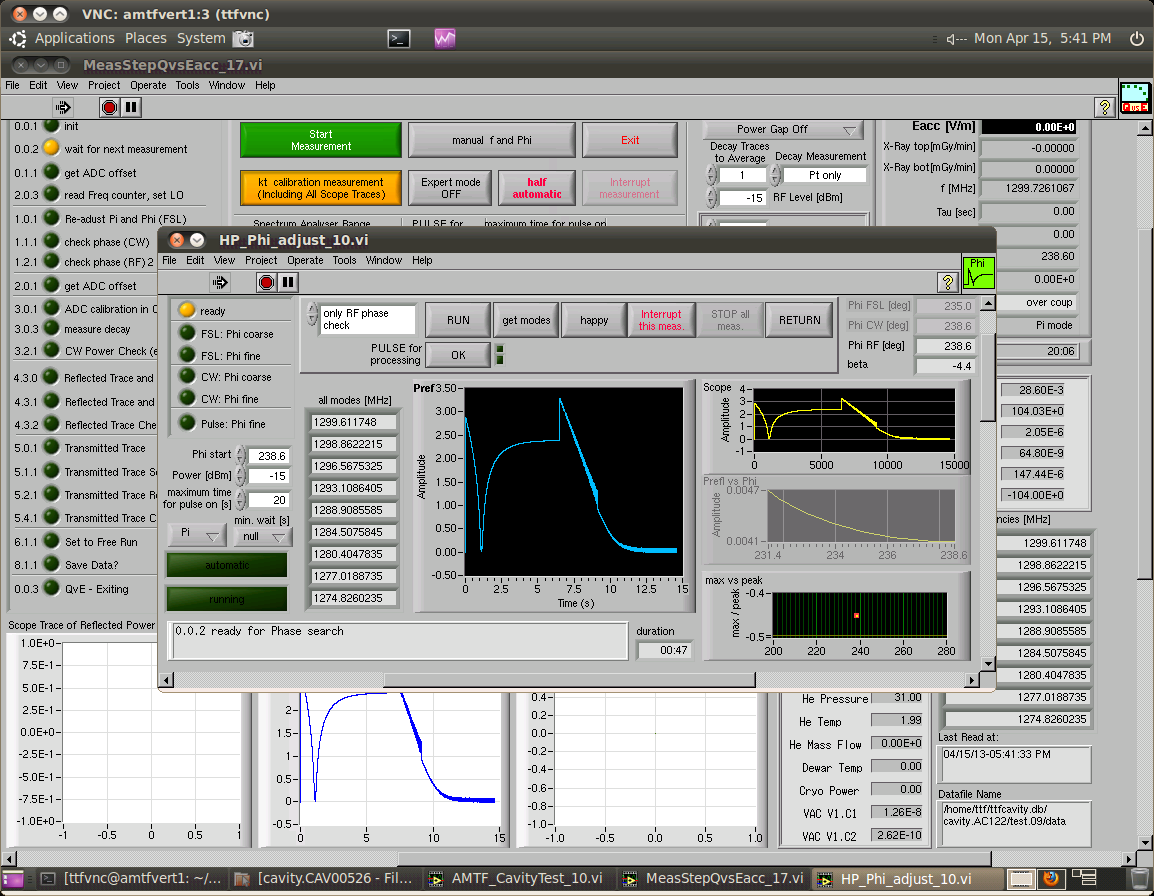 Part of software written 
    by IFJ PAN engineers 
Q vs E measurement
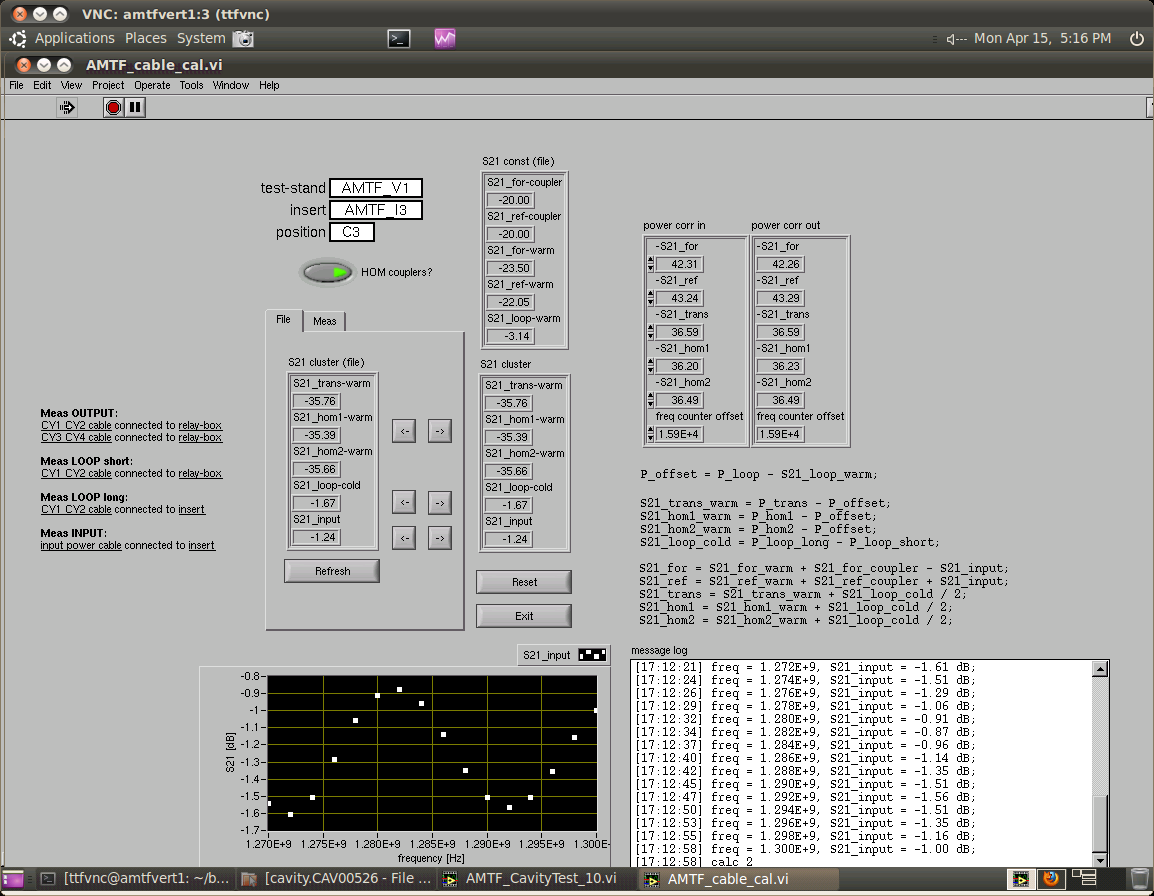 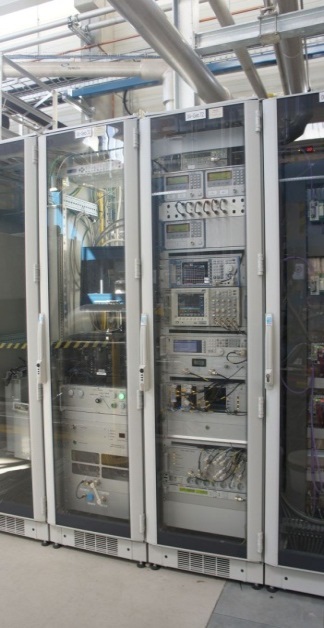 Vertical measurements application
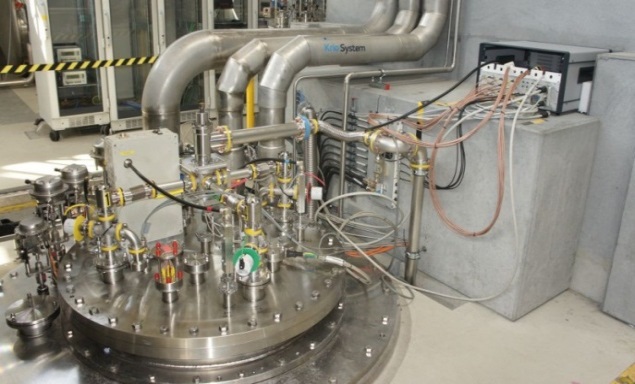 Cable calibration application
Cavity test-stand, cryostat (left) and electronic racks (right)
IFJ PAN in-kind contribution to XFEL constructionCavity test in vertical cryostat at 2K
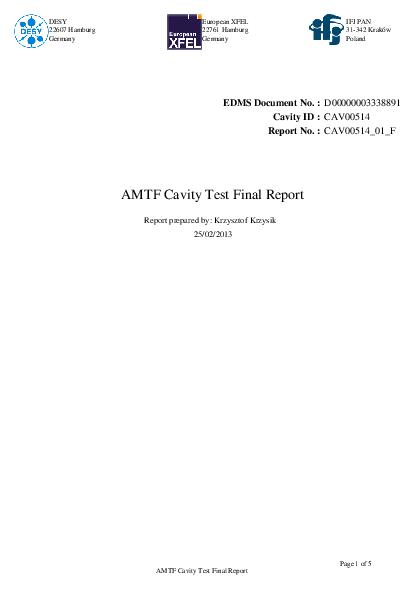 Maximal Eacc (> 26 MV/m)
Q0 factor vs. Eacc  (>1010)
Radiation vs. Eacc (<10-2 mGy/min)
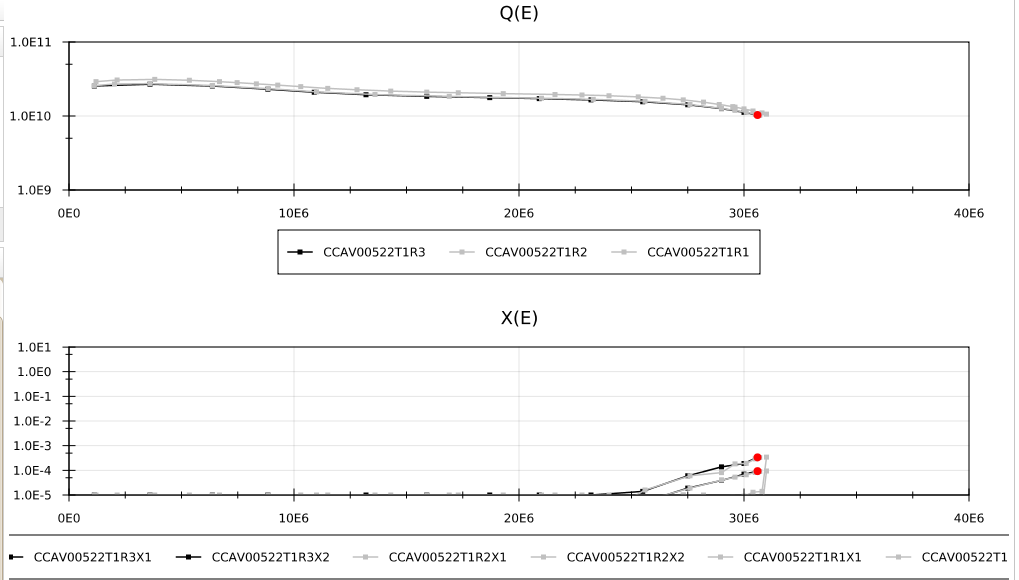 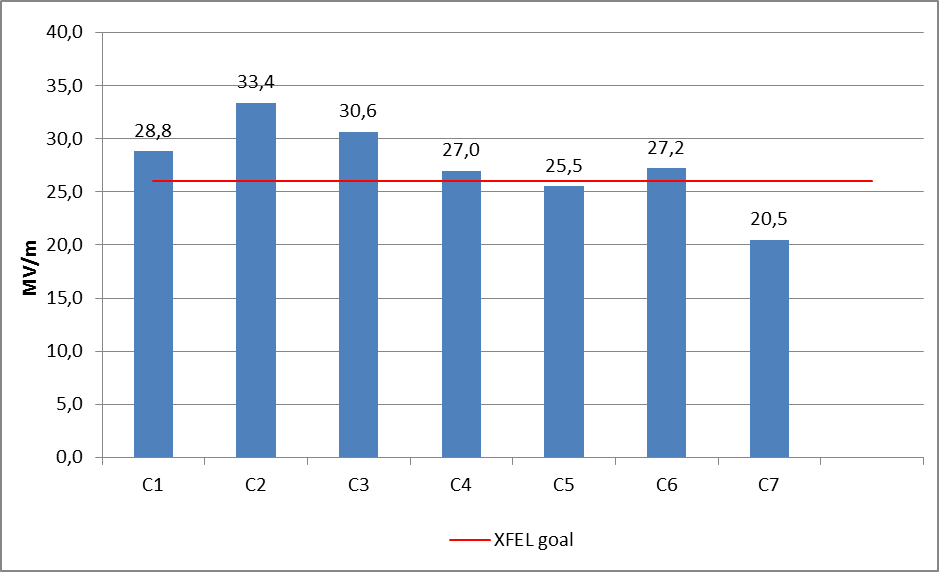 Results overview from IFJ PAN cavitiy database
Example of series cavities test results
IFJ PAN in-kind contribution to XFEL construction Cavity test: Disassembling and outgoing
Main tasks
Disconnecting of the insert from the vacuum line
Transport of the insert to the preparation area
Leak check of the cavity
Disconnecting cavity from the vacuum line (in cleanroom conditions)
Disassembling cavity from the insert
Outgoing check
Mechanical check of the cavity
Vacuum check
Electrical check
Cavity spectrum check
Preparation for shipment
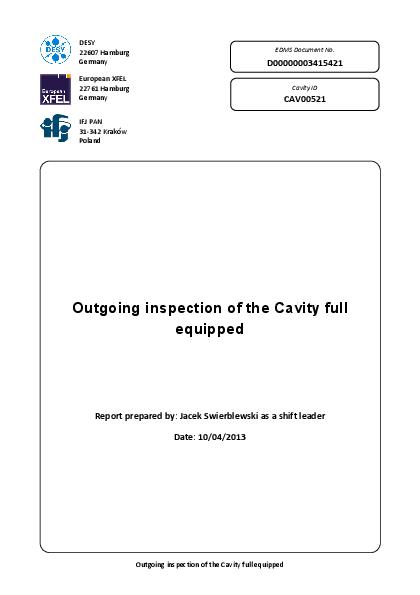 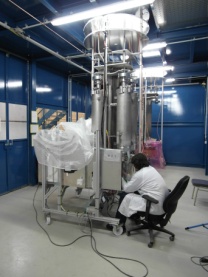 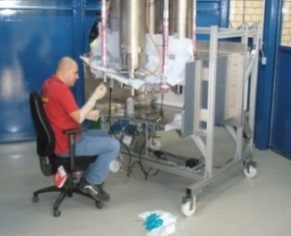 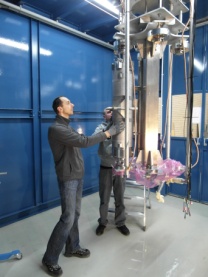 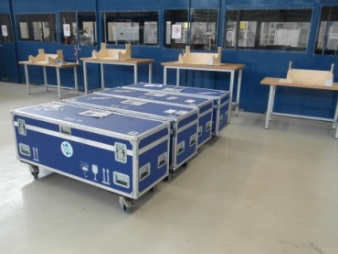 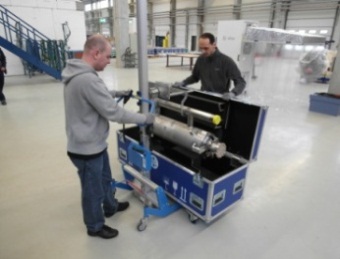 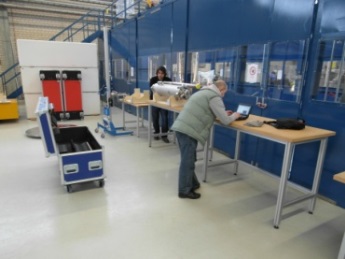 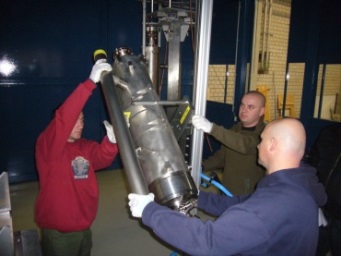 IFJ PAN in-kind contribution to XFEL construction  Cavity test: Summary
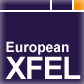 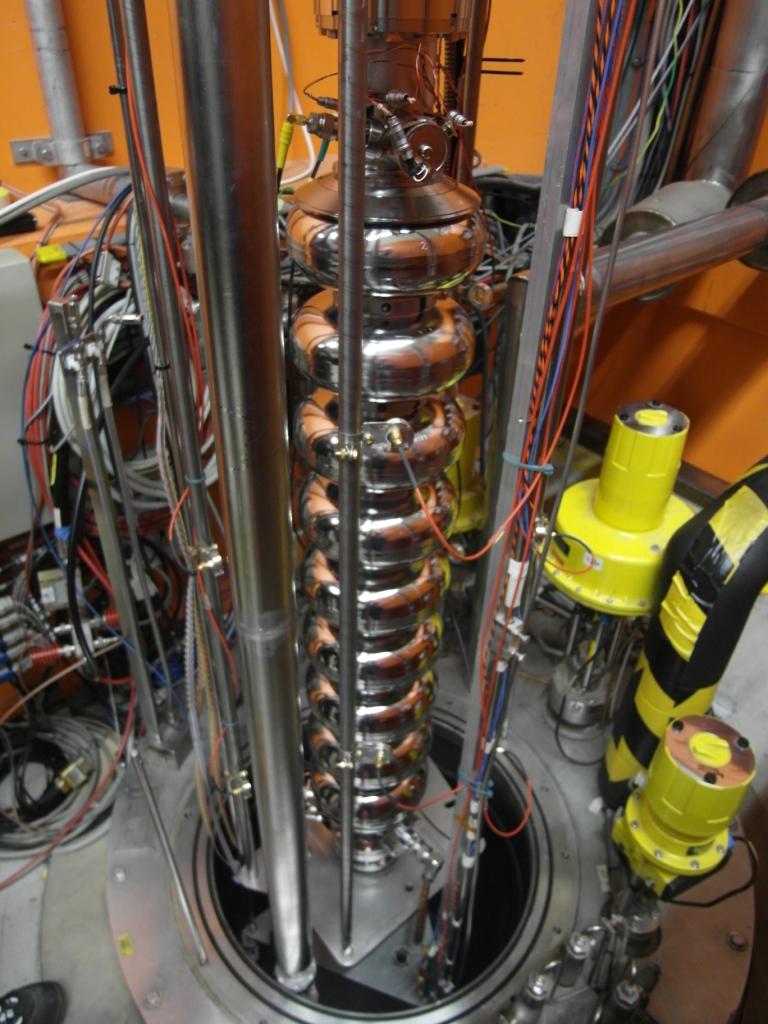 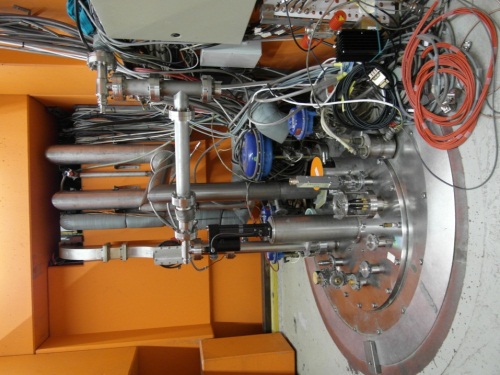 60 prototype and pre-series cavities – tested
800 production cavities - ~20% tested (end 2013)
Insertion of the cavity into the vertical cryostat
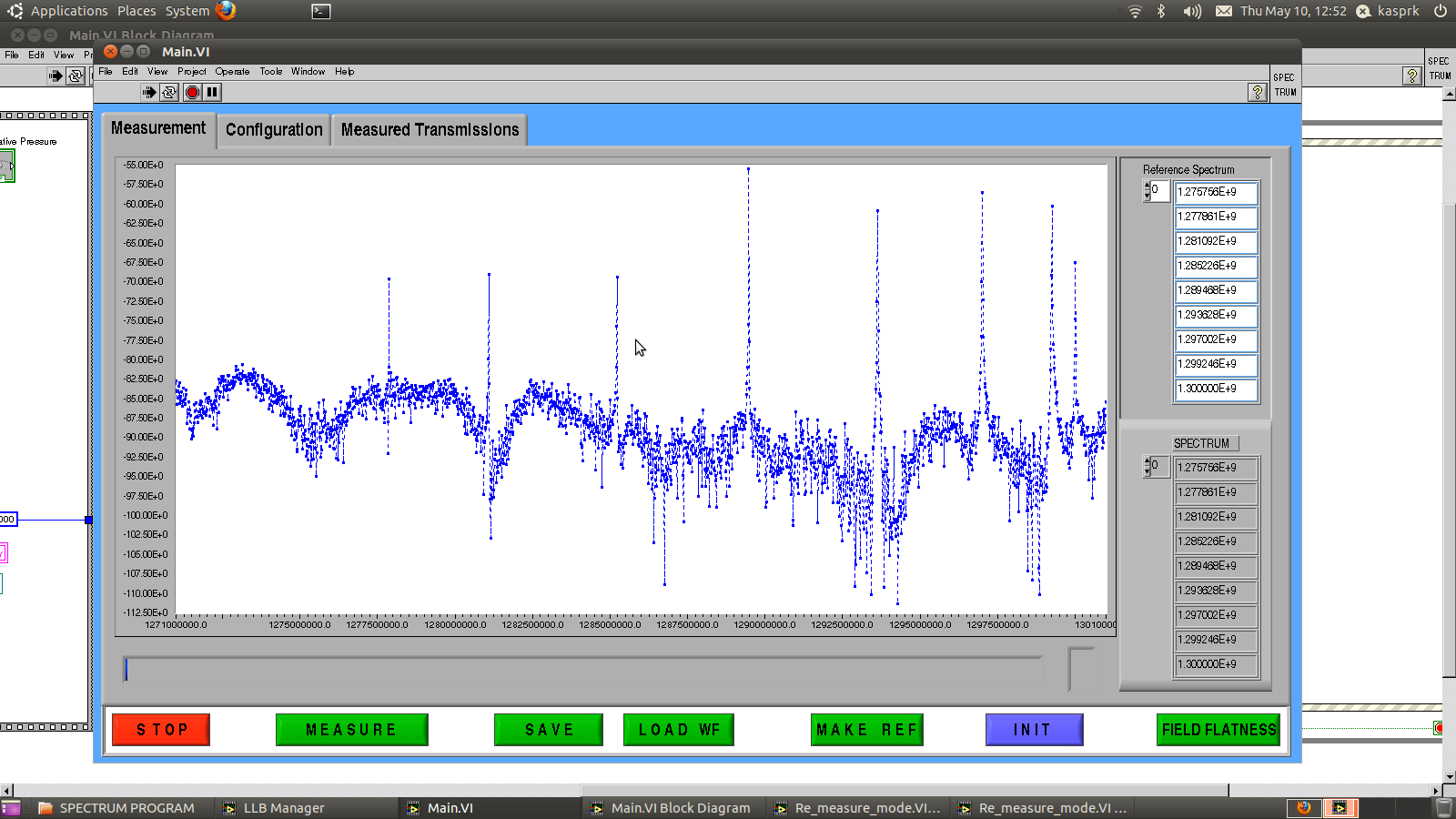 Results of RF cavity measurement
Measurement of the cavity fundamental mode spectra
IFJ PAN in-kind contribution to XFEL constructionCryomodule test: Incoming inspection and preparation for cold test
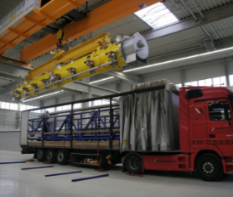 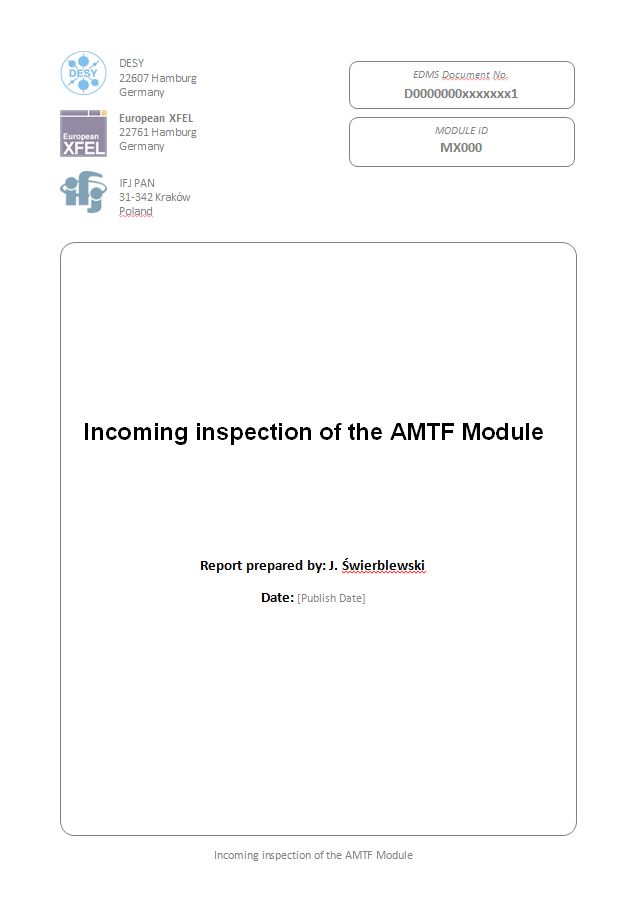 Incoming checks
 Mechanical check
 Vacuum check
 Check of the cavities fundamental mode spectra 
 Electrical check 
 Cavities tuner check
 Shock loggers readout
 Load the cryomodule to the movable support
 Assembling cryomodule at the test stand 
 Connecting cryomodule beam line to the test stand   under clean room conditions
 Leak check of beam line interconnections and mass spectroscopy of the beam line
 Connecting of the waveguides and electrical cables
 Connect of all cryomodule process pipes to the test  stands
 Leak check of cryomodule vessel (ISO-VAC) and cryogenic valves
 Assembly and isolating thermal shields 
 Pumping down of vacuum insulation
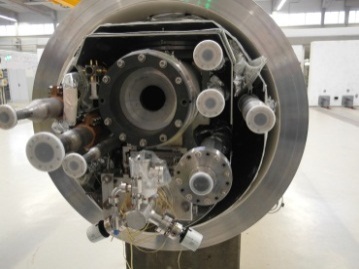 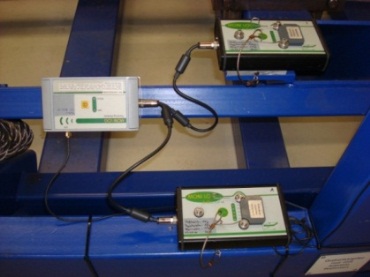 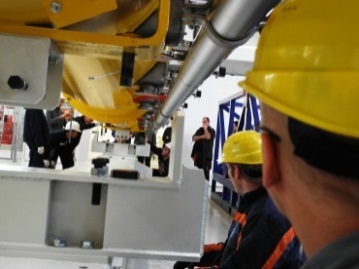 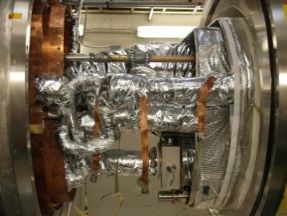 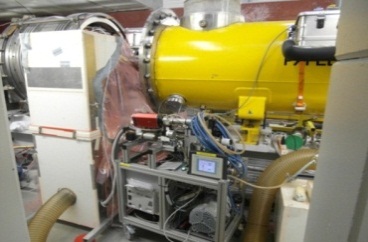 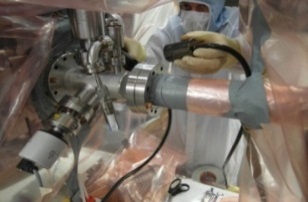 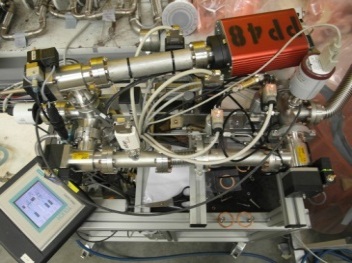 IFJ PAN in-kind contribution to XFEL constructionCold magnet test: Test-stand
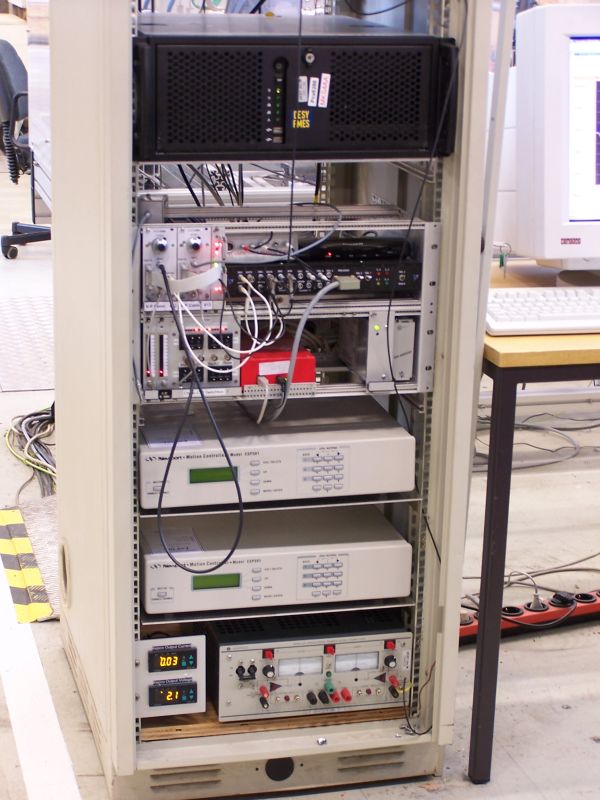 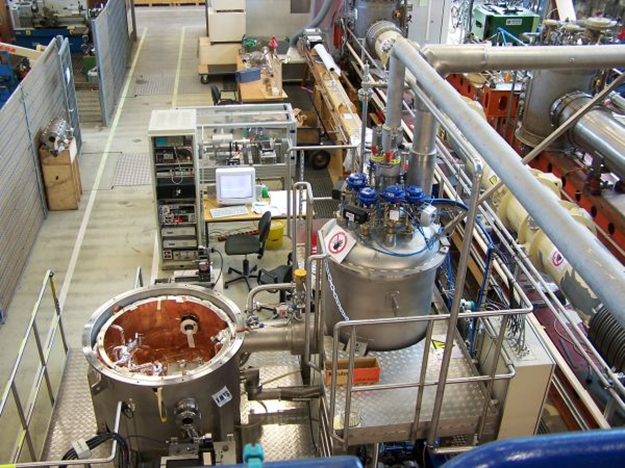 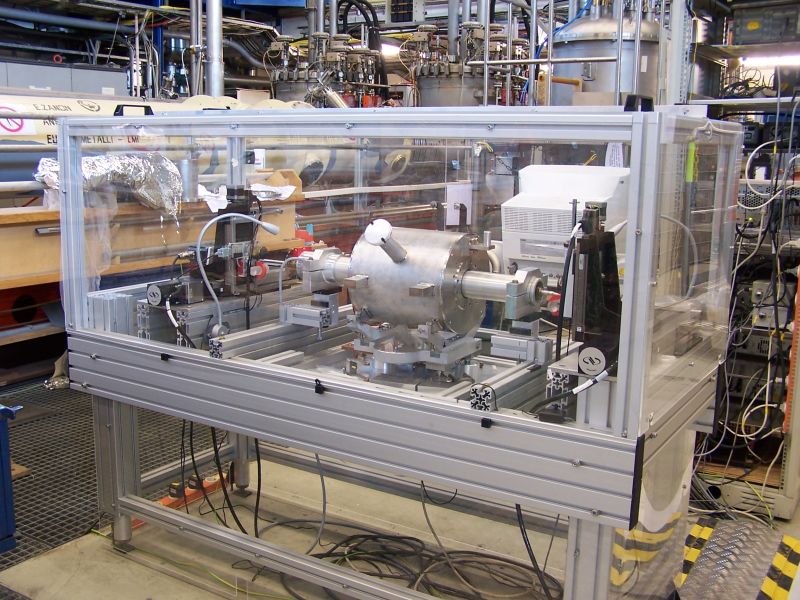 Test stand for magnet tests at warm (top) and electronic rack (left).
Hall 55 with cryogenic infrastructure for magnet tests
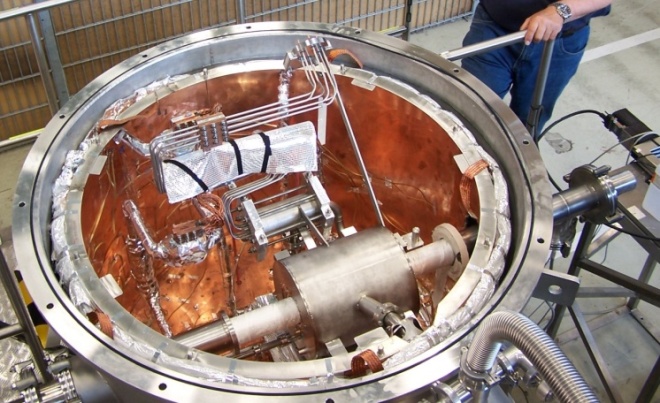 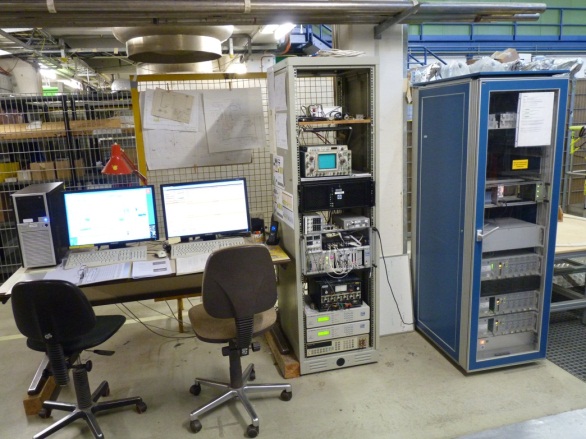 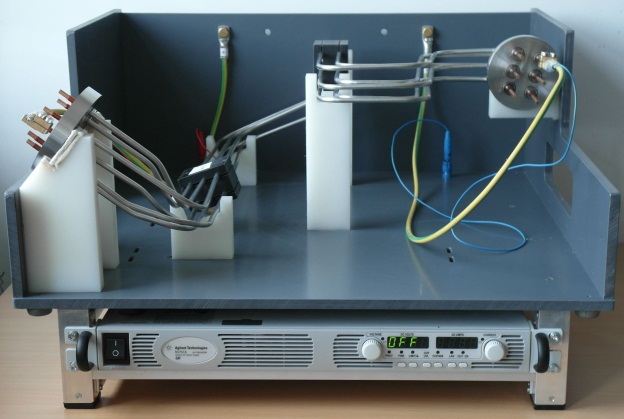 Test stand for magnet tests at cold (top) and electronic racks (right)
CL  electrical check test-stand
IFJ PAN in-kind contribution to XFEL constructionCold magnet test: Preparation and cold test
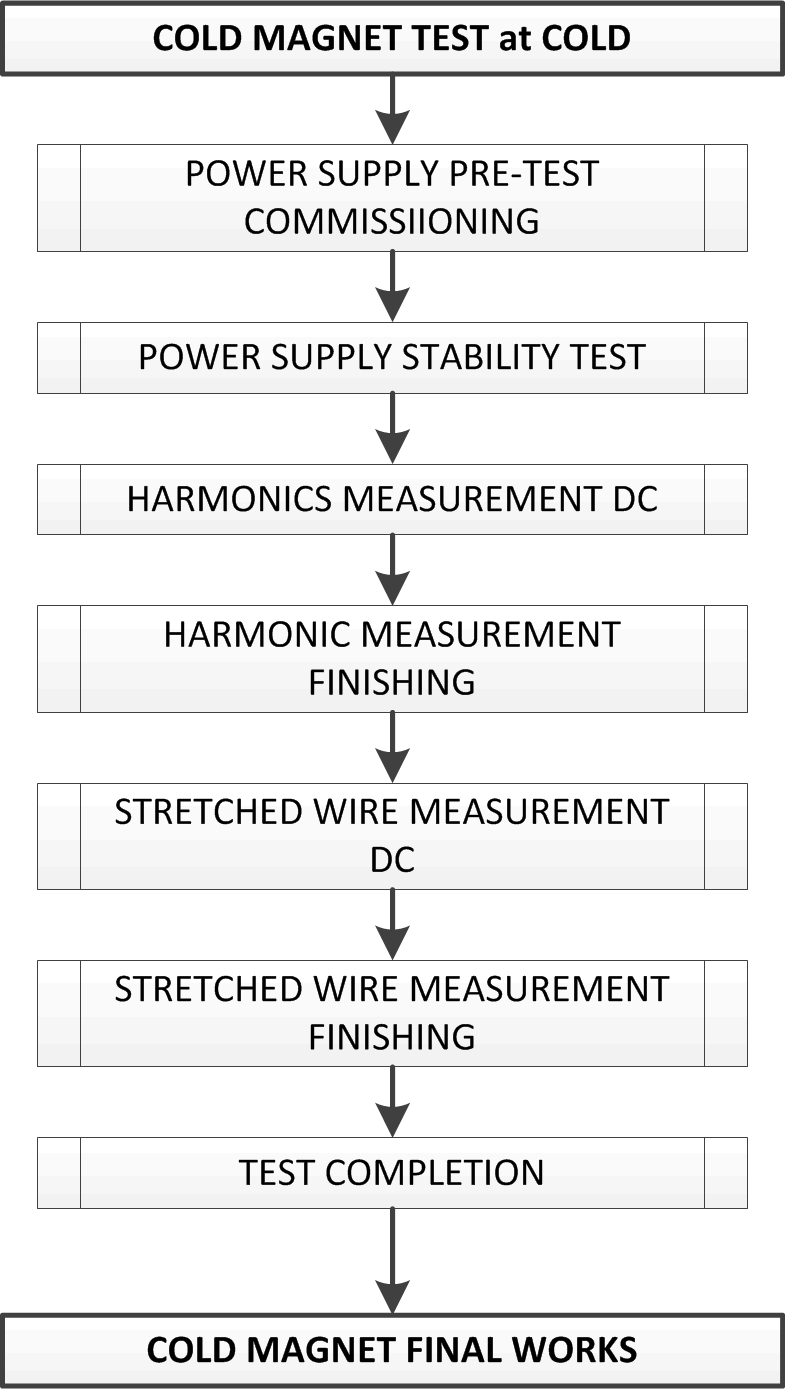 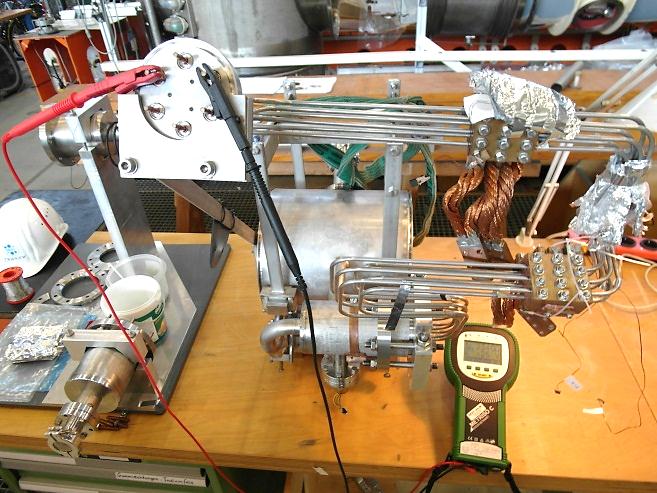 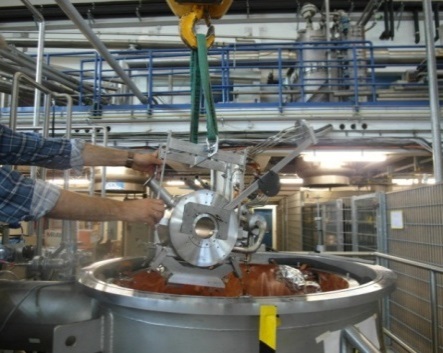 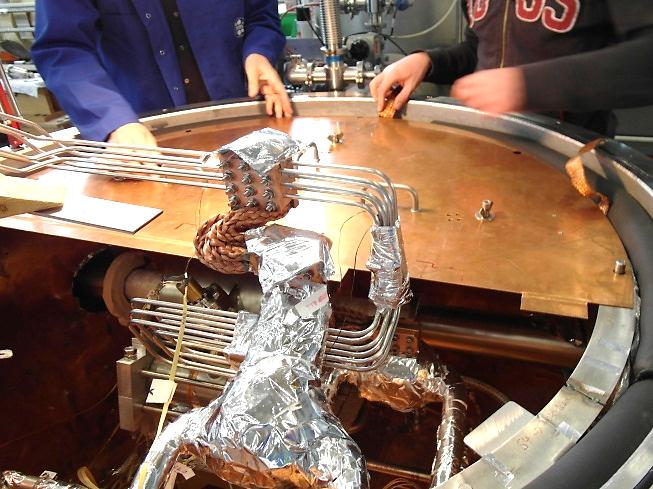 Thermal insulation CL and magnet
Magnet with CL installation in cryostat XMTS
Electrical check of current leads connections
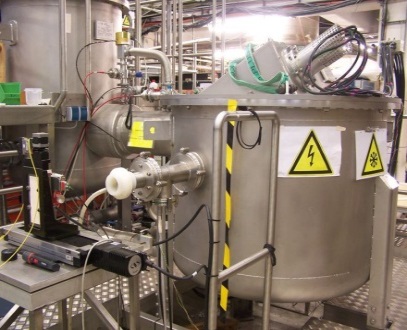 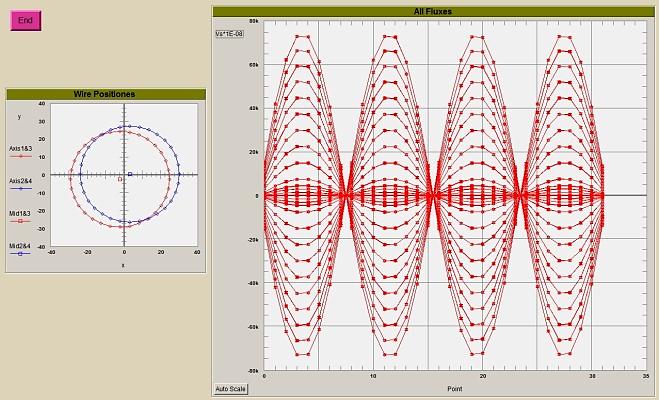 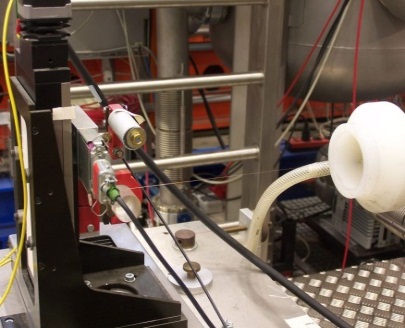 Results of stretched wire test at 2K
Stretched wire test at 2K
IFJ PAN effort to XFEL construction
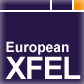 Total number of FTE’s over 7 years 	~150
Total number of trained IFJ PAN staff 	~  60
IFJ PAN and LHC  (2005-2014)
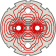 design & construction of measuring/testing devices
 preparation of necessary software and data bases
 manufacturing of superconducting N-lines
 development of measuring/testing methods
 organization, performance & documentation of electrical measurements /tests
 organization, performance & documentation of interconnection inspection
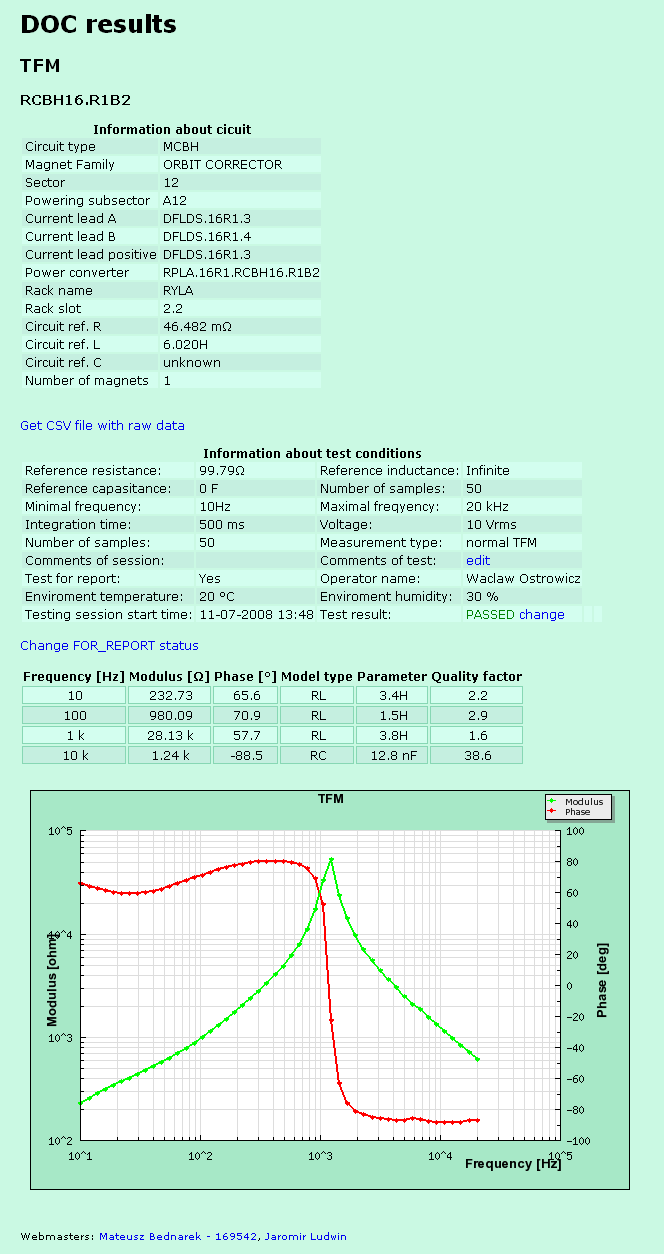 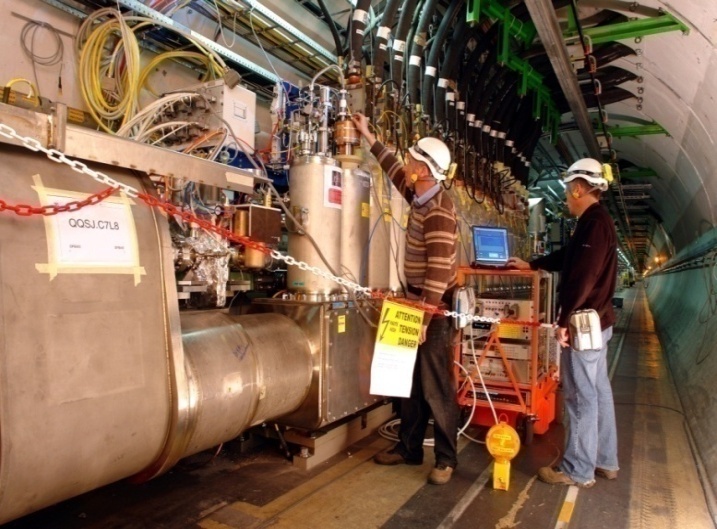 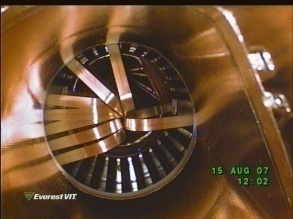 Mobil test stations in LHC tunnel
User interface
Damaged PIM (Plug-In Module)
IFJ PAN and LHCSummary
Just recently group of 25 people (engineers and technicians) from the IFJ-PAN was performing the reference measurements before consolidation of the  LHC superconducting circuits during Long Shutdown 1. The measurements are now completed.
Exactly the same tests will be performed before machine start-up.
Currently we are monitoring to the circuits’ health during the consolidation.
Part of the team is working on investigation and solving of the nonconformities revealed during standard measurements: short circuits caused by thermal cycle, abnormal resistances, etc.
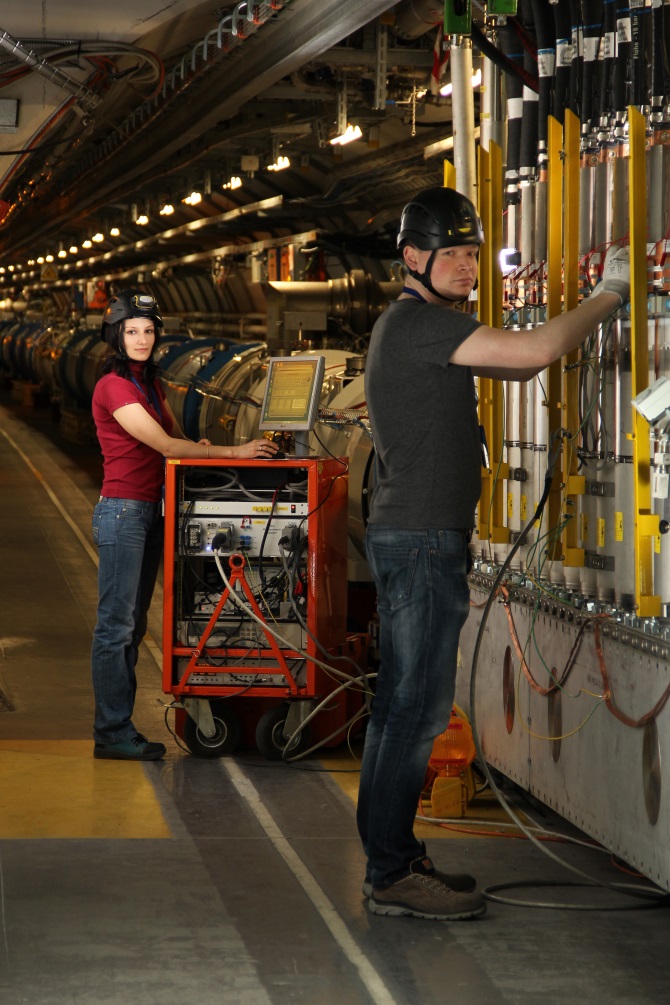 Total number of FTEs over 8 years: ~160
Total number of trained IFJ PAN staff: ~50
IFJ PAN contribution to W7-X construction(2007 – 2012)
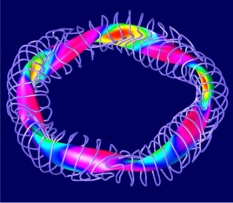 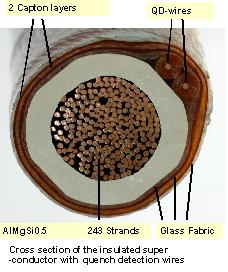 IFJ PAN was responsible for the assembly of the bus bar system powering 70 superconducting coils on five modules of the stellarator. 
The bus bars are made of the NbTi superconductors in an aluminium jacket.
There are 24 bus bars on each module.
Bus bar cross section
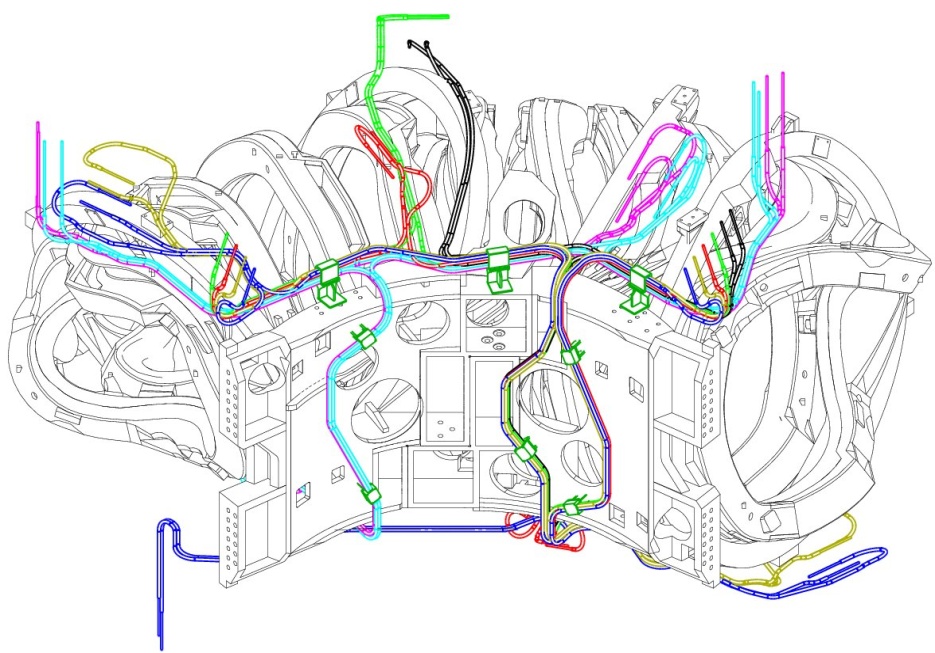 Total number of FTE over 6 years  >  160
Total number of trained IFJ PAN staff > 50
Example of bus bars routing on one module
IFJ PAN contribution to W7-X constructionJoints assembly
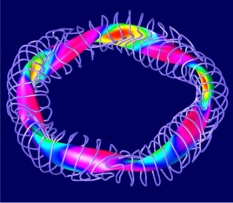 Mechanical and electrical connection of the superconductors
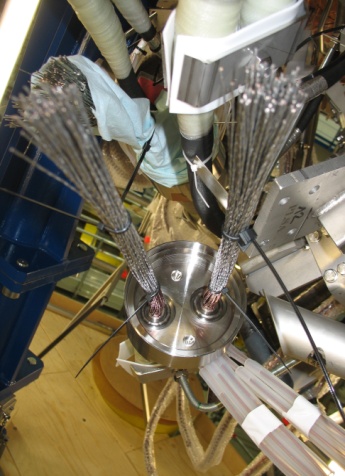 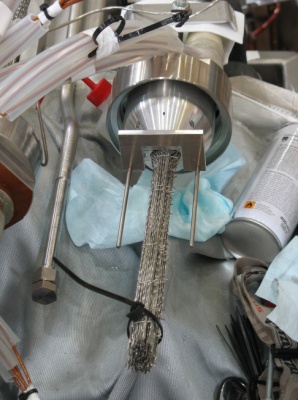 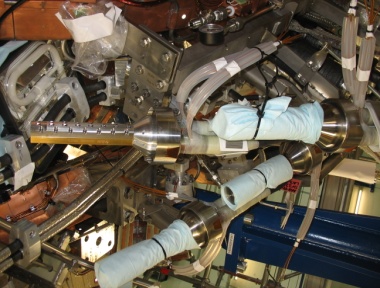 Electrical connection of 81 triplets
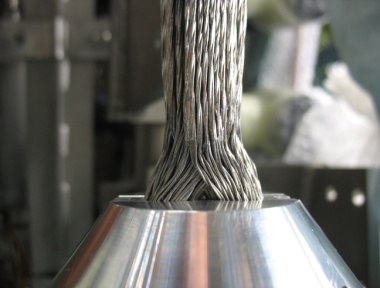 Connected triplets squizzed with clamps and covered by stainless steel caps
IFJ PAN contribution to W7-X constructionElectrical insulation of joints (wet wrapping)
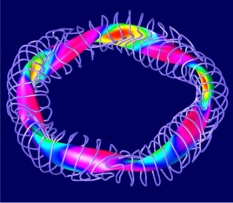 Electrical insulation of the assembled joints (divided into three steps)

All joints (184) passed successfully tightness and HV tests
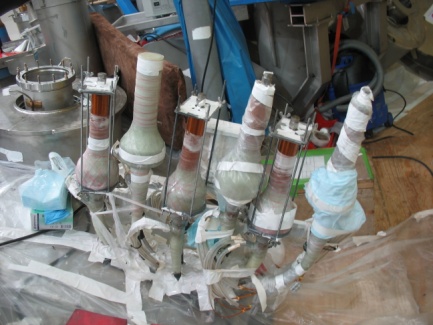 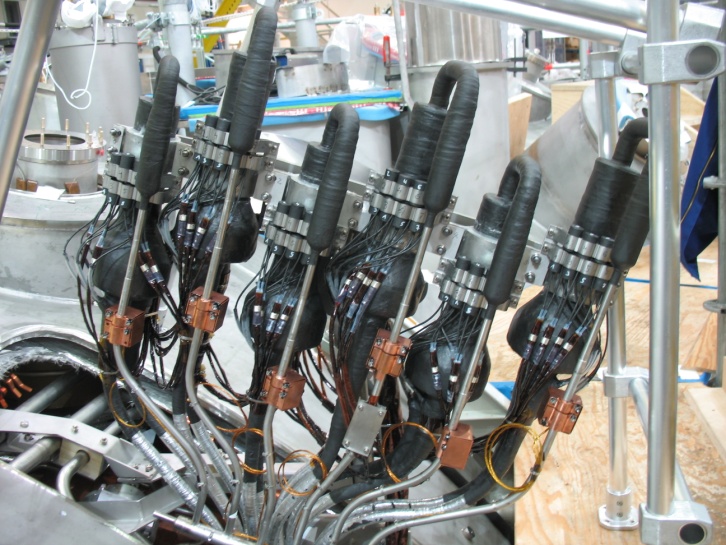 Installation of 24 bus bars on the module
 and final shaping of the bus bar ends
Module Separation Plane  
set of six joints painted and clamped
Scientific equipment constructionCherenkov Telescope Array (CTA)
Small Size Telescope Structure - prototype to  be built by end 2013
	dish diameter 4 m; focal length 9.6 m; weight 8.8 t
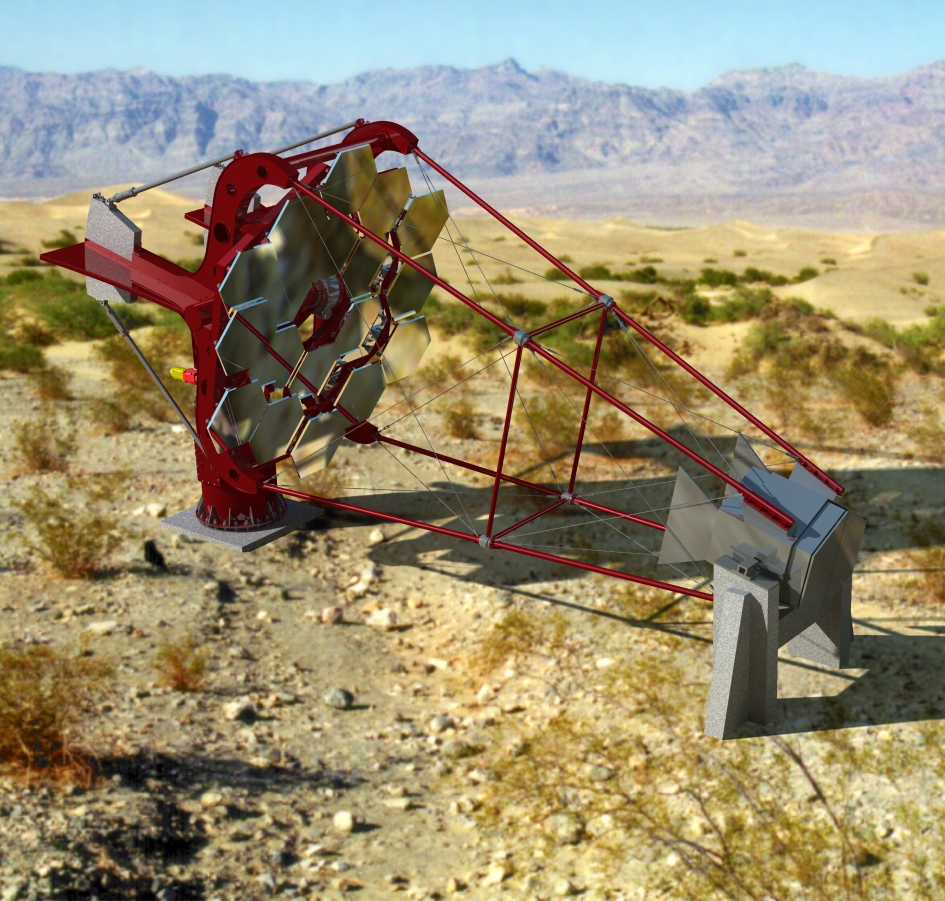 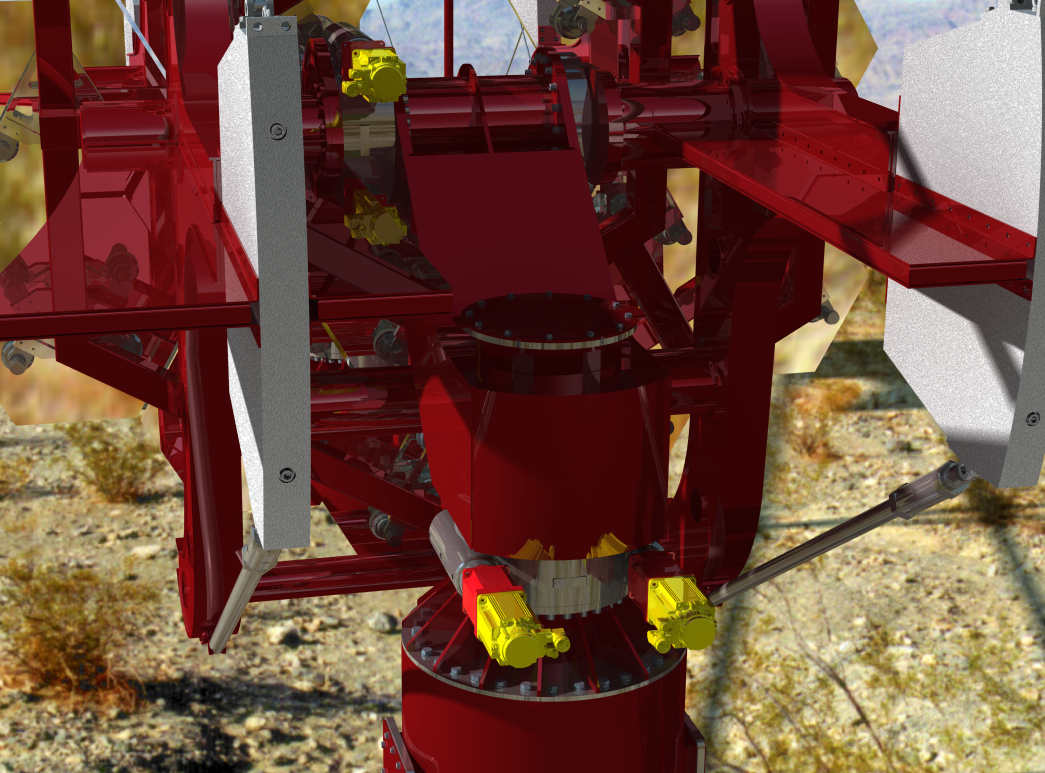 3-D model based on the technical documentation
Scientific equipment constructionCherenkov Telescope Array (CTA)
Open structure mirrors for Medium Size Telescope – 10 prototypes under tests
	hexagonal shape 1.2 m f-t-f, curvature radius 32 m, weight 35 kg
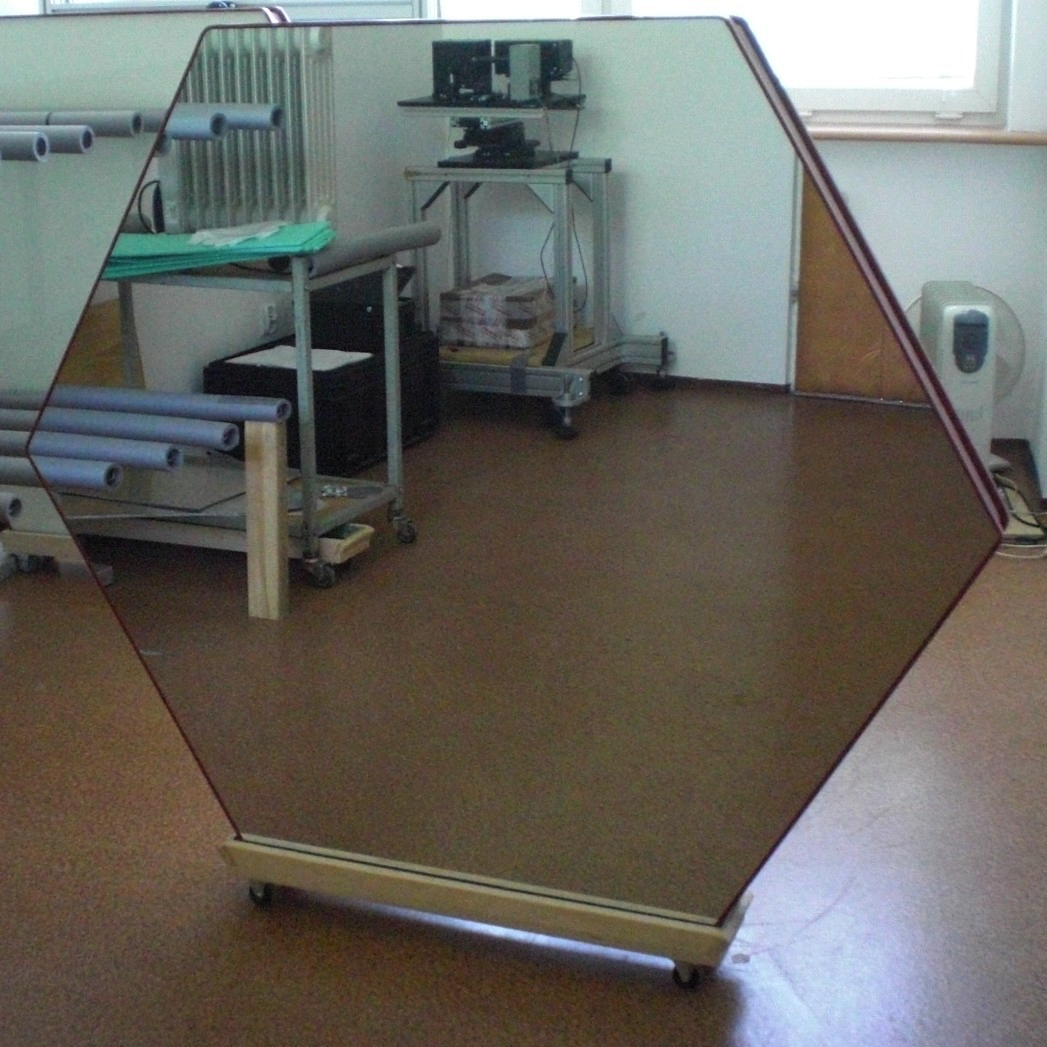 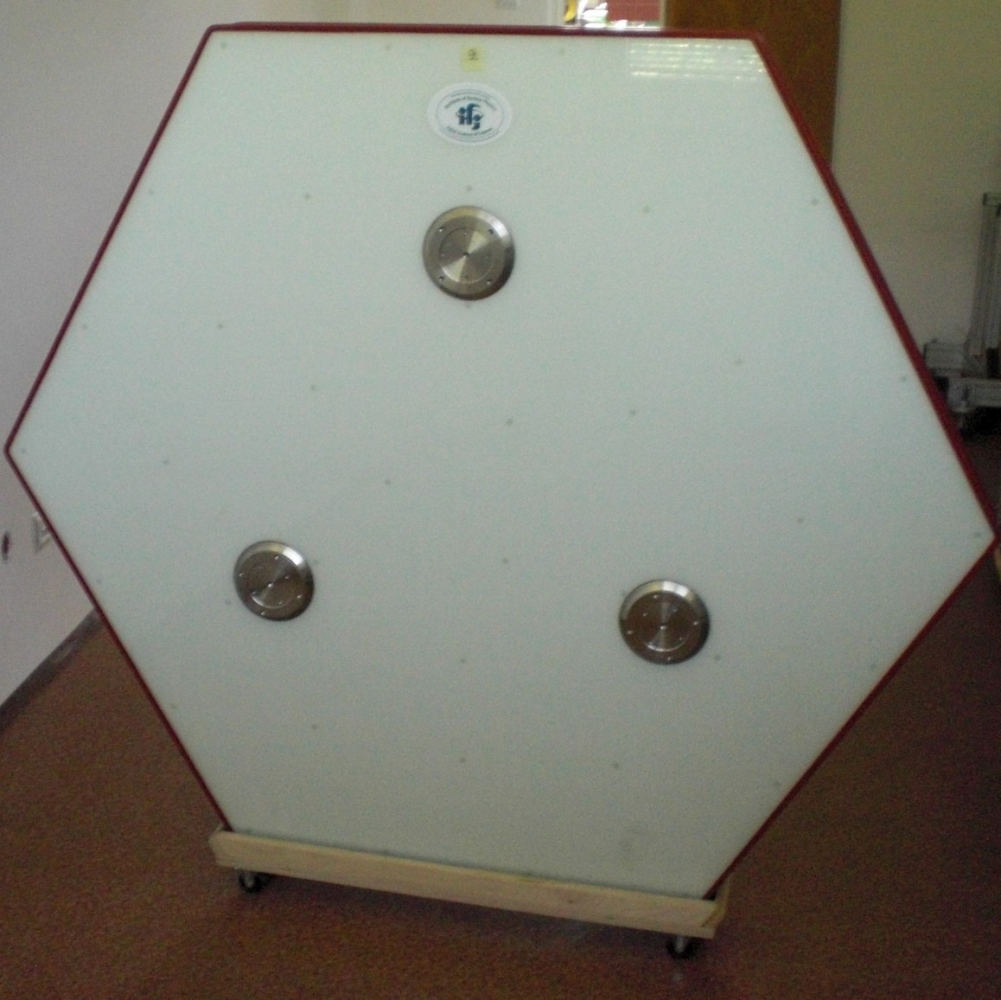 Front (left) and rear (right) view of the prototype mirrors
Medical equipment constructionProton radiotherapy at IFJ PAN
Components of eye melanoma setup – to be finished in 2013
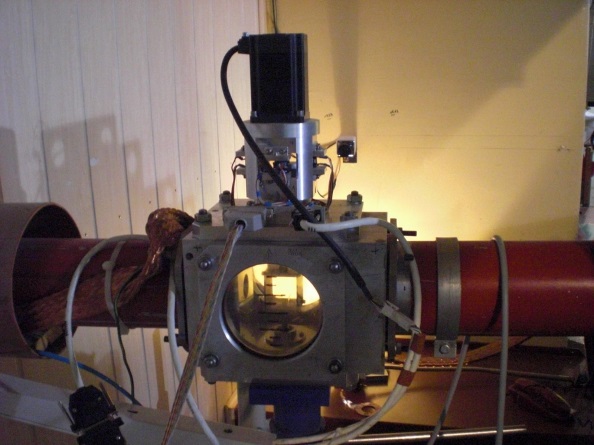 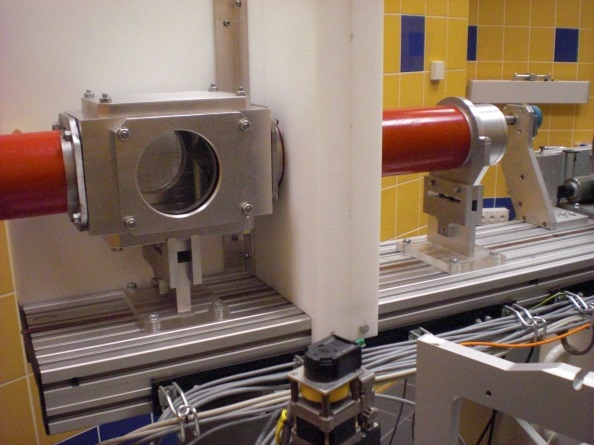 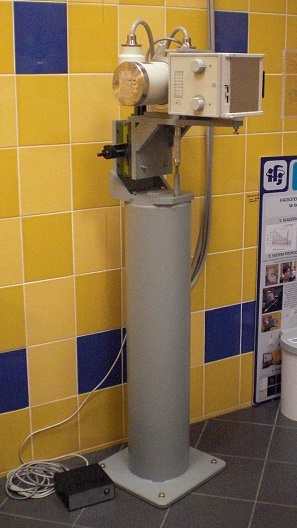 Device for immediate proton beam cut-off, so called shutter
Supports for the end of beam line
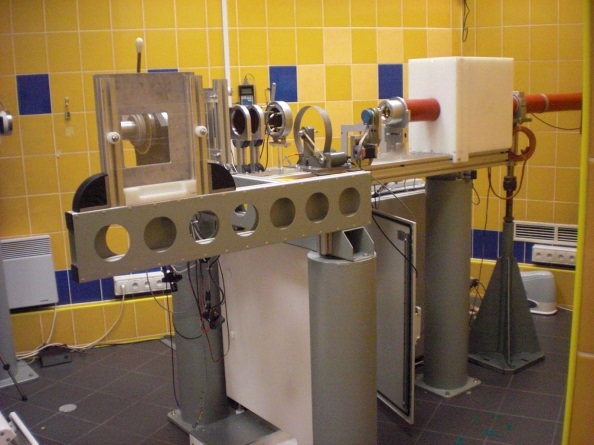 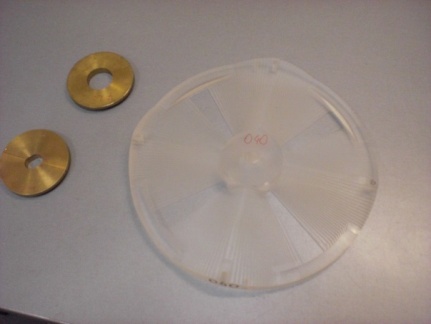 Adjustable supports for x-ray lamps
range discriminators and beam collimators
Holders for digital x-ray recorders
Scientific equipment constructionFinger detector  at GSI Darmstadt
Mechanics for one detector – completed in 2012
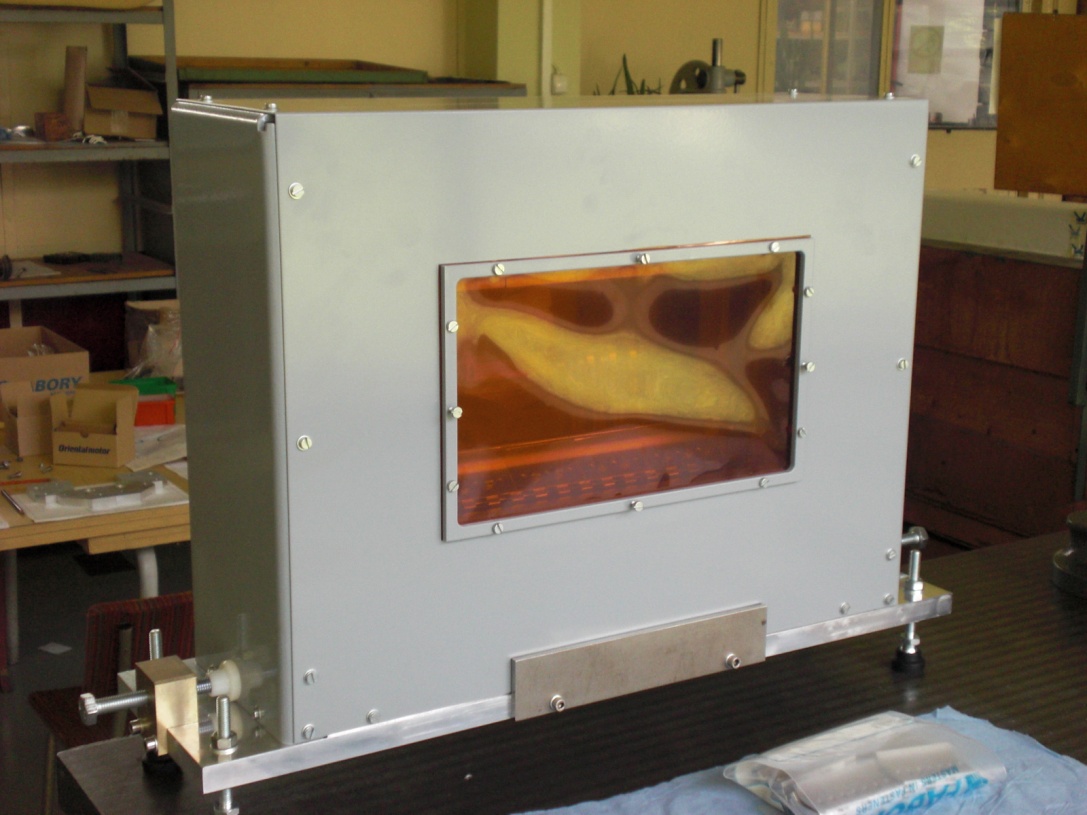 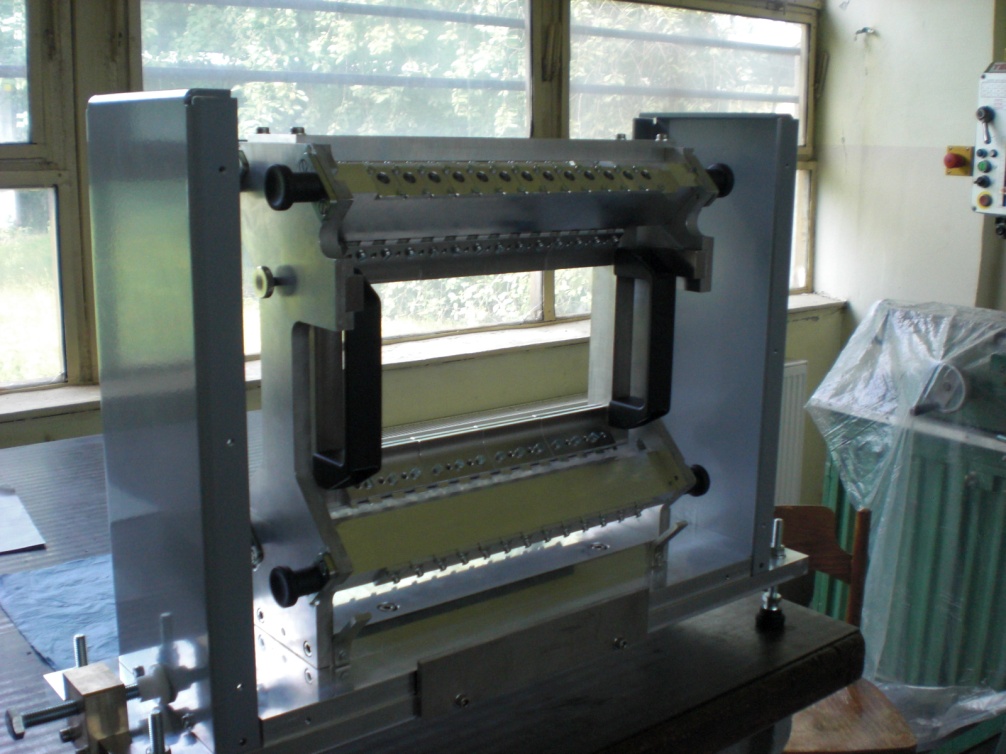 Scientific equipment constructionStellarator W7 - X
Mechanics for 30 sets of polychromators – completed in 2011
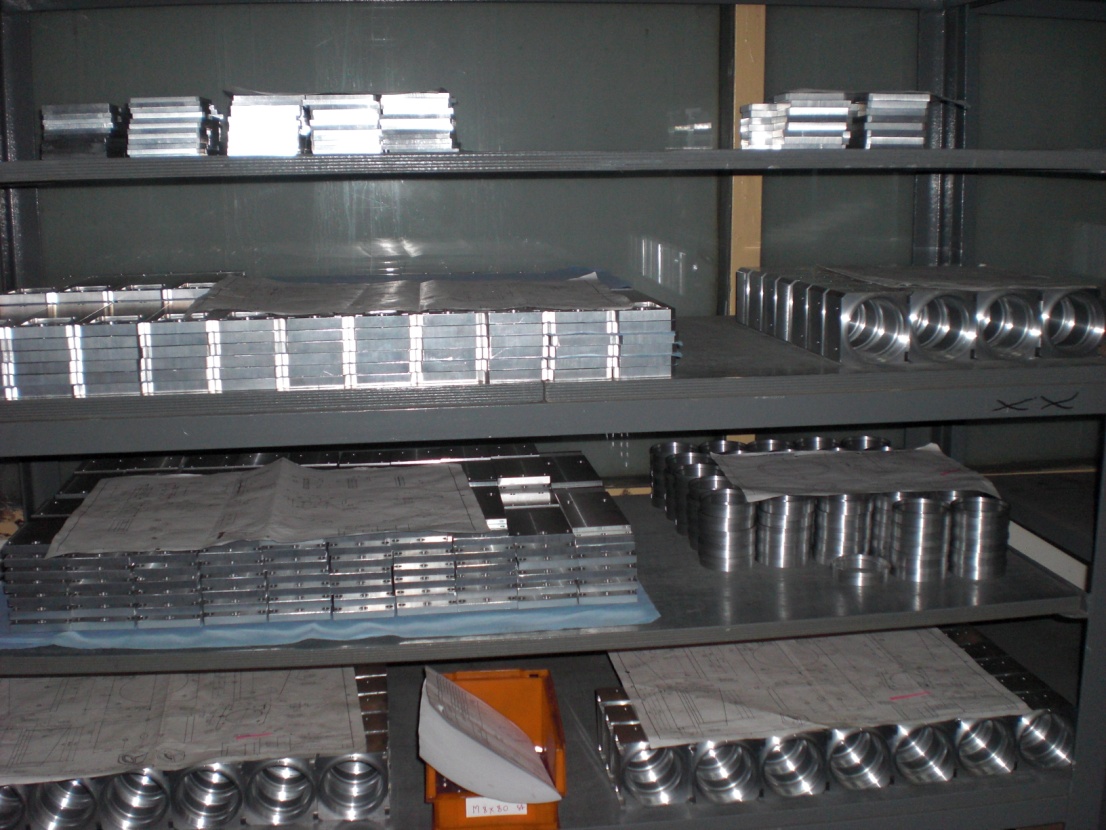 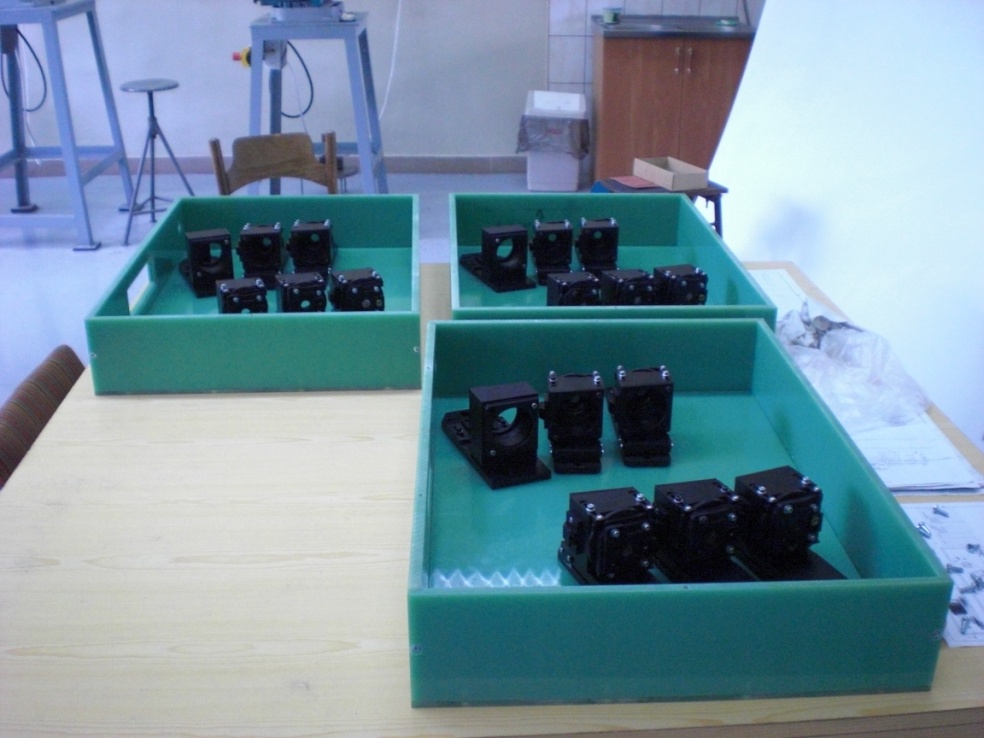 Scientific equipment constructionATLAS Assembly
Aluminium  frame to install Muon Chambers – completed in 2006
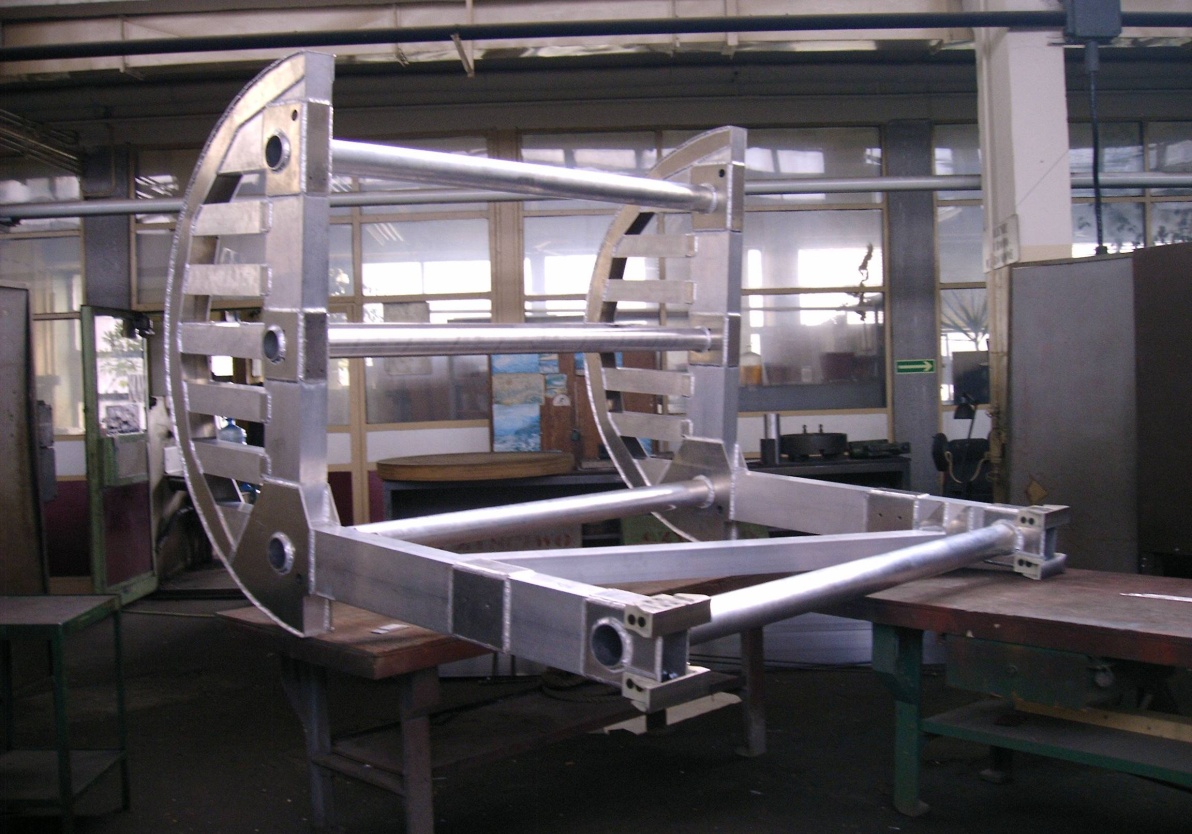 The frame used during installation in the ATLAS cavern
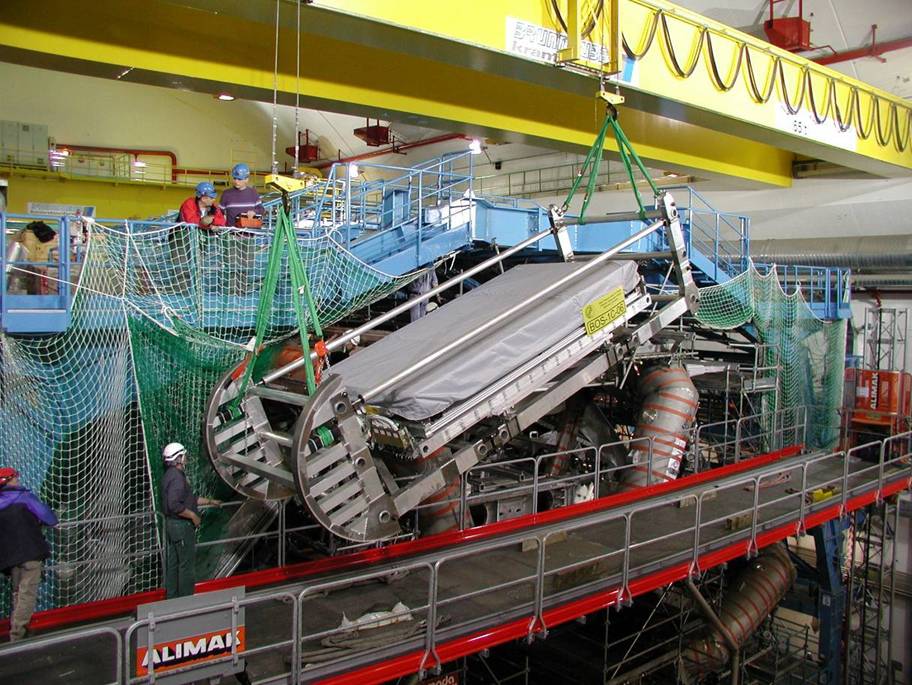 The frame at IFJ PAN
Conclusions
Expertise:
XFEL (construction)
LHC (construction, consolidation, upgrade) 
W7-X (construction)
AIC-144 (construction, medical applications)
Proteus C235 (medical applications, research)
Team:
Scientists: 5
Engineers: 34 
Technicians: 65
IFJ PAN groups contribute to major world experiments in particle physics, astrophysics and nuclear physics.

 IFJ PAN contributes to XFEL and LHC 

IFJ PAN is involved in fusion projects (W7X, ITER)